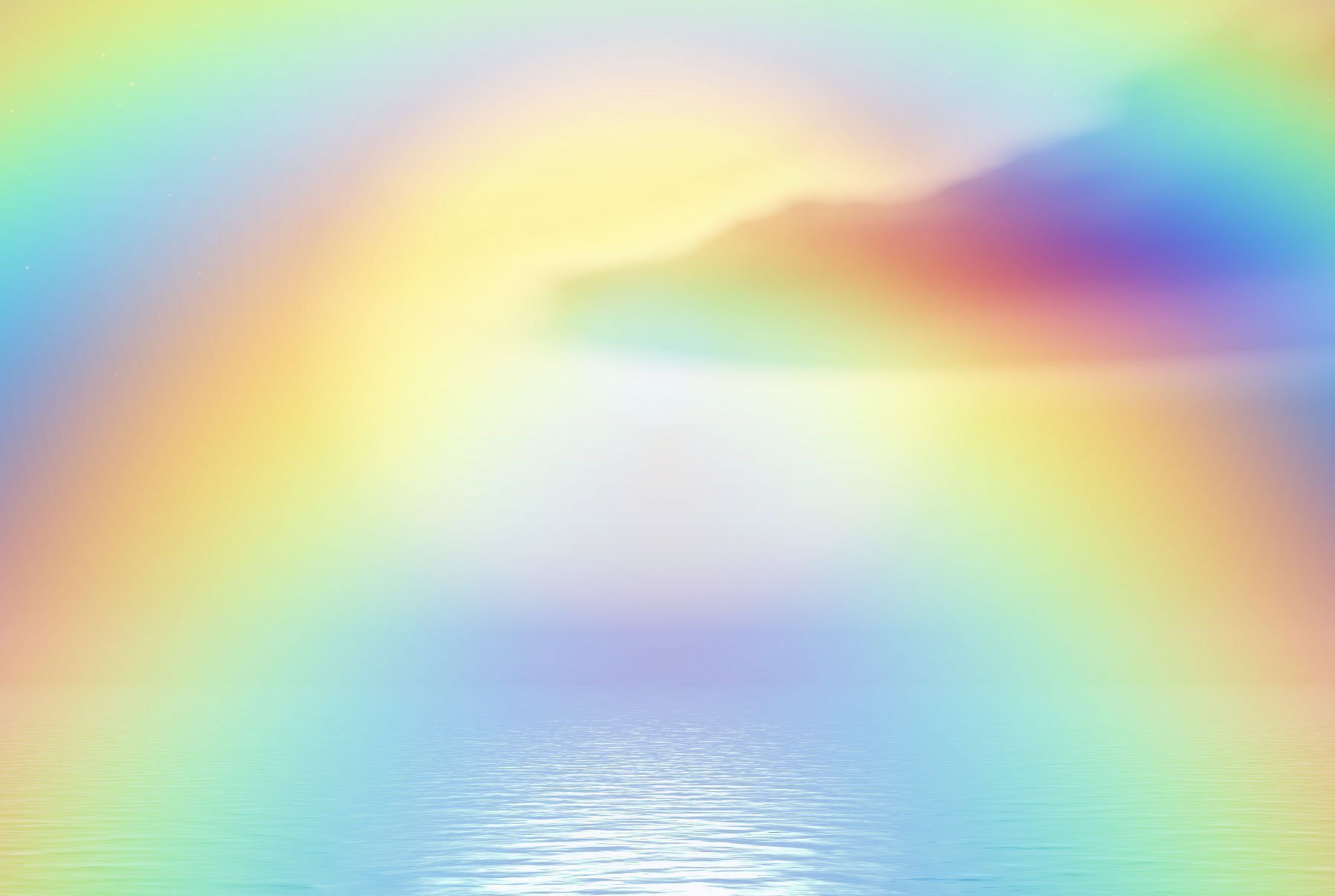 Использование современных образовательных технологий в развитии речи дошкольников в условиях ФГОС ДО
Выполнила:
 Жолобова Т.В.,
Учитель - дефектолог
2021 г.
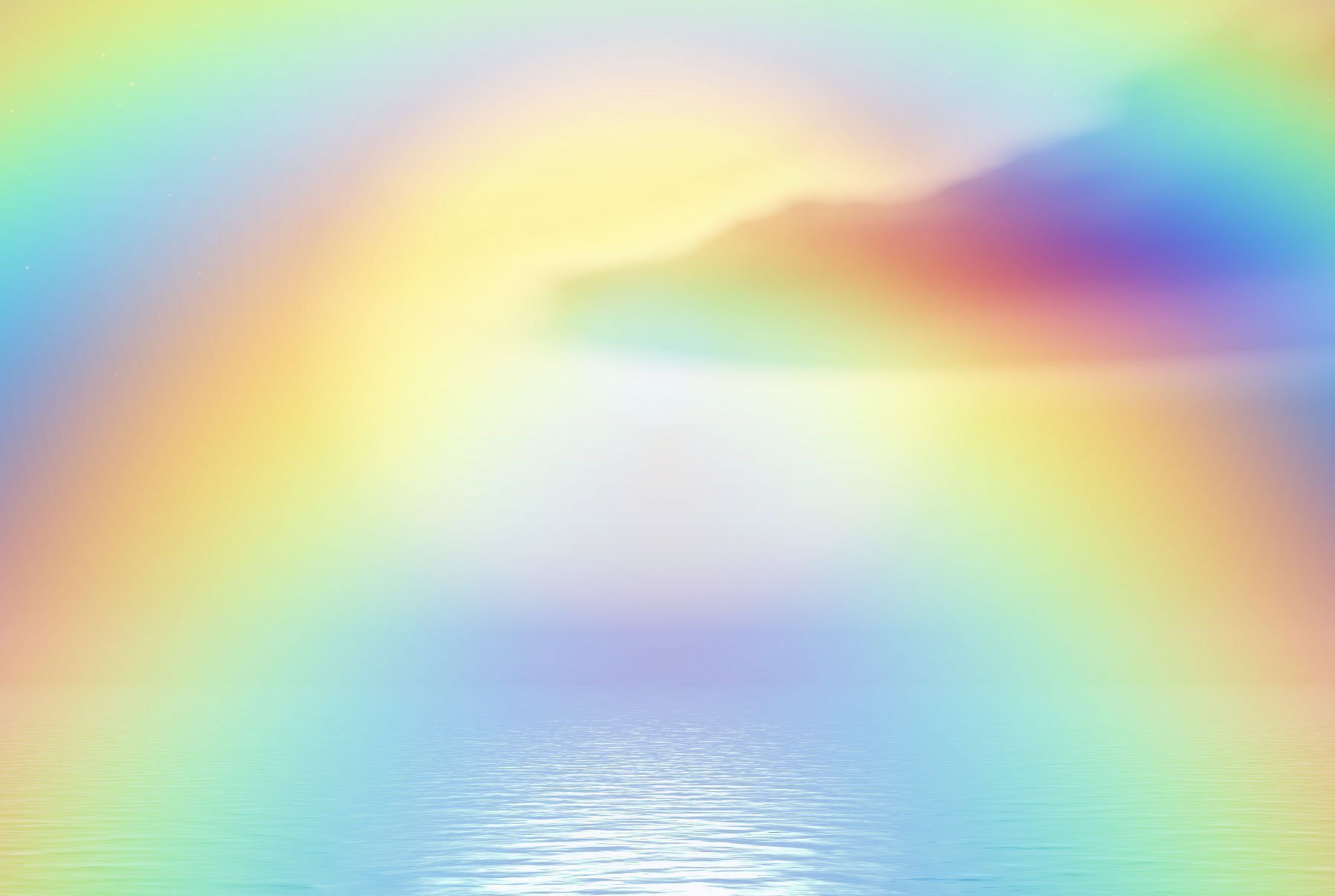 В условиях реализации ФГОС ДО принципиально новой является необходимость решения речевых задач в контексте детской деятельности 
(игры, детского исследования, труда, экспериментирования), не переводя ее в учебную по форме и методам воздействия. Это требует внедрения новых технологий речевого развития дошкольников
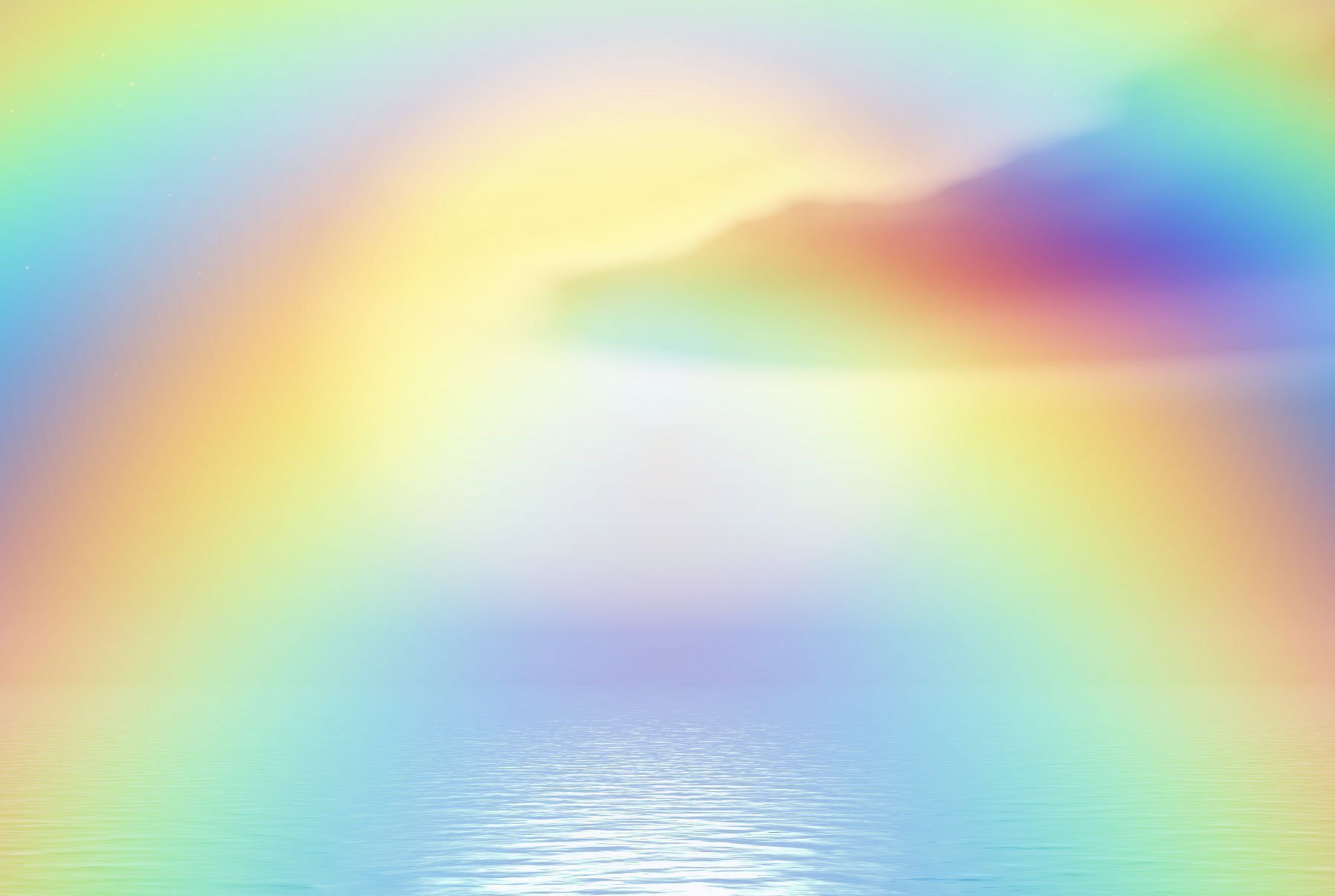 Актуальность проблемы речевого развития

 В современном дошкольном образовании речь рассматривается как одна из основ воспитания и обучения детей и является важным приобретением ребенка в дошкольном детстве.
 Проблема речевого развития детей дошкольного возраста на сегодняшний день очень актуальна, т.к. процент дошкольников с различными речевыми нарушениями остается стабильно высоким.
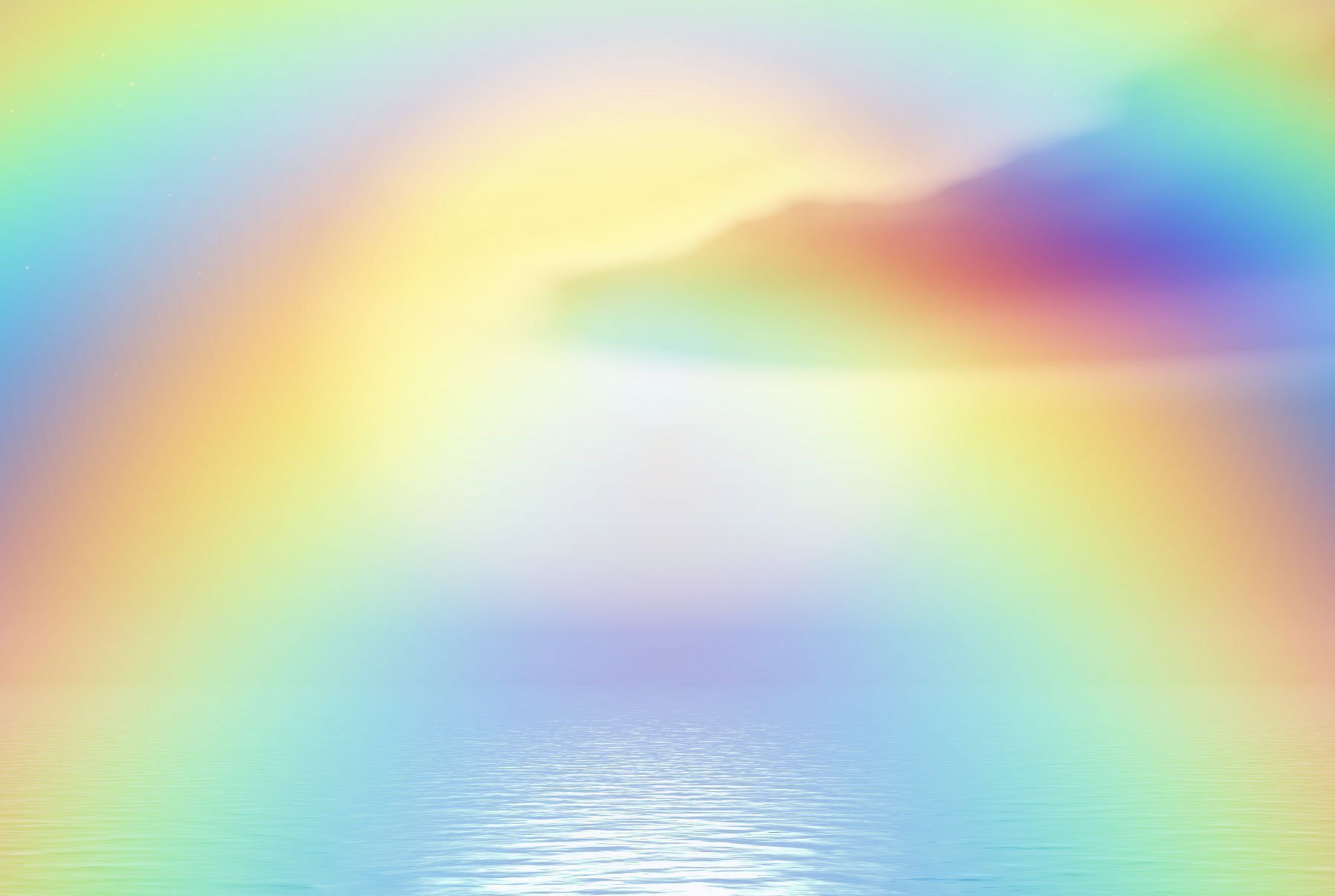 технология исследовательской деятельности
проектная деятельность
технологии обучения образной речи
технология проблемного обучения
Современные образовательные технологии
технология диалогового общения
игровые технологии
здоровьесберегающие технологии
технологии Синквейн
мнемотехнология
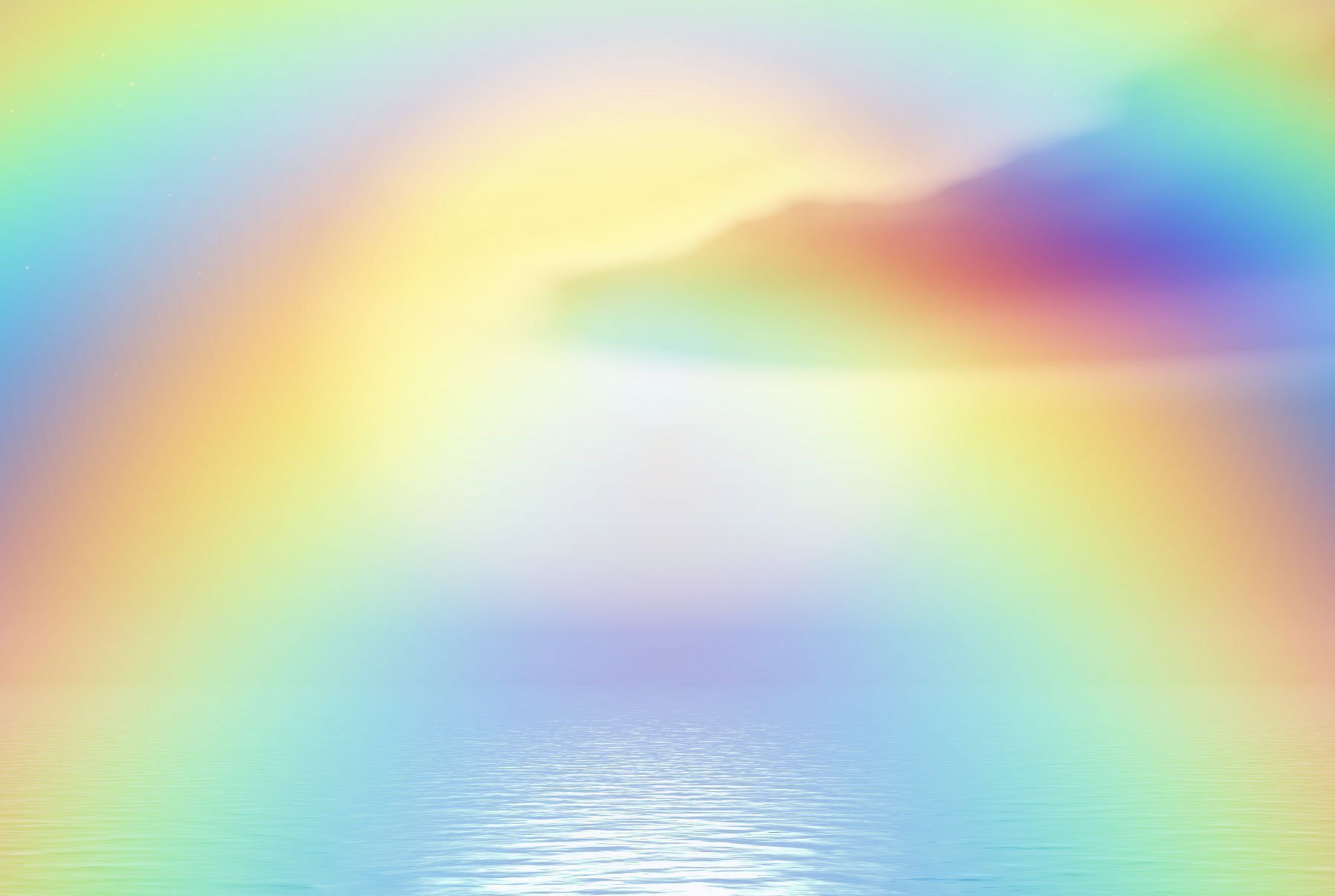 Технология проектной деятельности
 Метод проектов становится все более востребованным в образовательном процессе дошкольных учреждений, так как затрагивает все сфера развития личности ребенка, в т.ч. и речевое развитие. Сущность этого метода определяется как способ достижения дидактической цели через детальную разработку проблемы, лично значимой для ребенка, которая должна завершиться практическим результатом, оформленным в виде конечного продукта: альбома рисунков, рассказов, выставки поделок, коллажа «Наш детский сад», праздника и т. п.
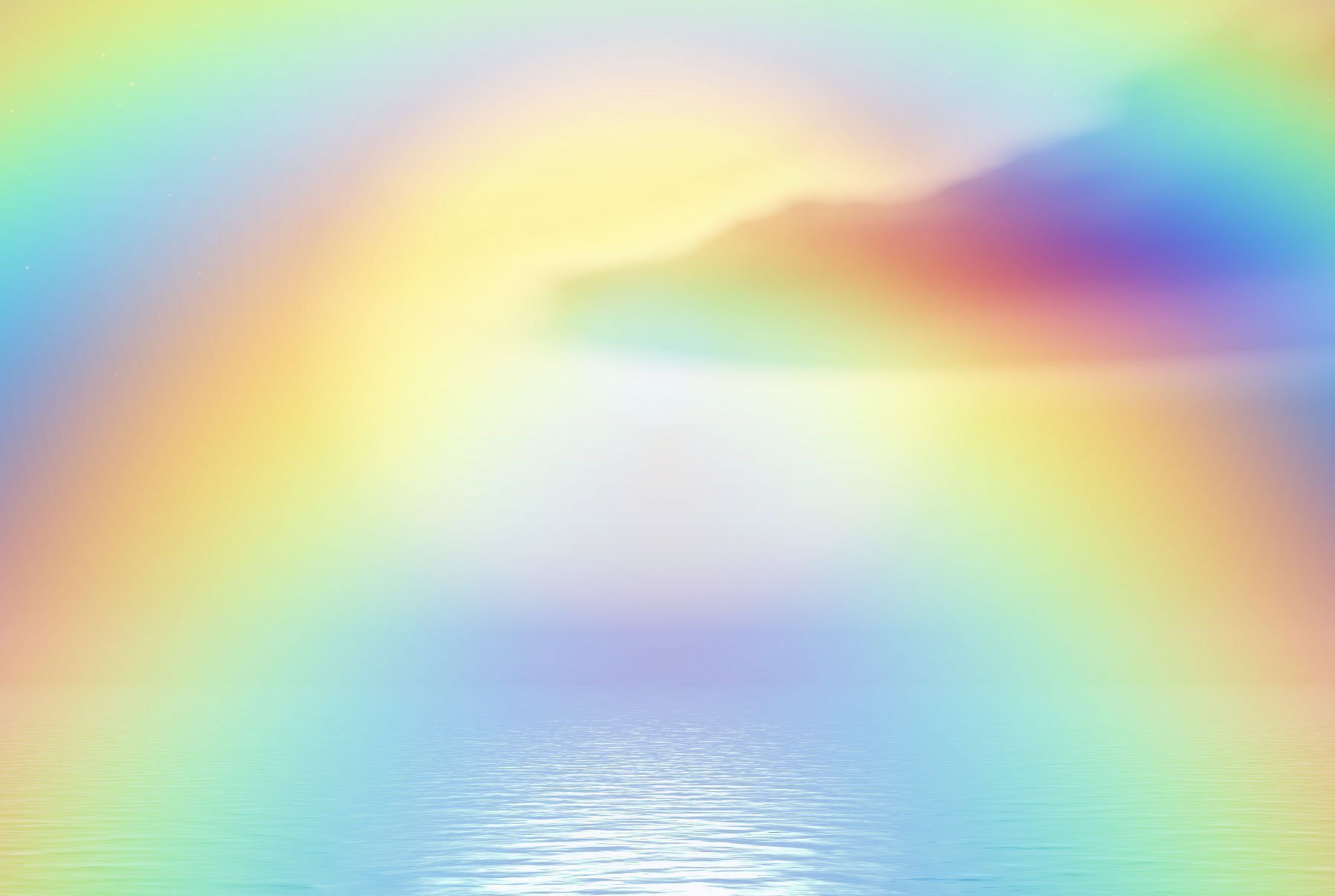 Технология проектной деятельности
По длительности реализации проекты могут быть краткосрочные, средней продолжительности и долгосрочные. Краткосрочные проекты характерны для детей младшего возраста. Они могут включать всего две-три образовательные ситуации и длиться 2-3 дня. Например, мини-проект «Надо, надо умываться» включает осмотр умывальной комнаты в детском саду, рассматривание картины «Купание куклы » и чтение стихотворения А. Барто. Результатом этого проекта будет организация ванной комнаты в кукольном уголке и ее обыгрывание.
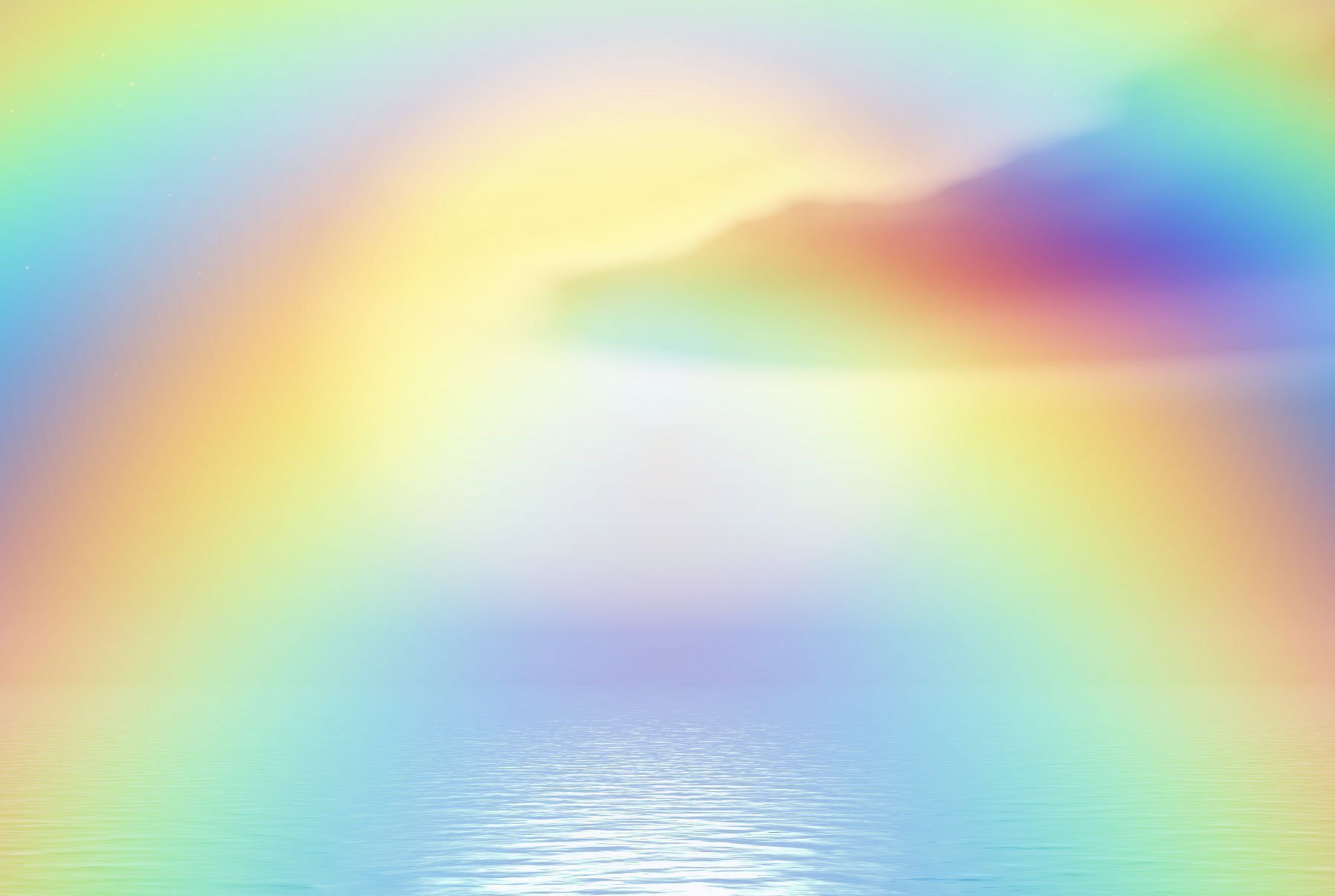 Технология проектной деятельности
Для детей старших групп типичными будут проекты средней продолжительности недели. Длительные проекты могут продолжаться в течение всего учебного года. К таким проектам можно отнести: «Визитная карточка группы», «Дневник наблюдений», Портфолио «Мои успехи и достижения». 
Эти проекты предполагают постепенное пополнение материалов конечного продукта: рисунки, фотографии, детские рассказы, индивидуальные продукты деятельности ребенка в его личный портфолио.
 Тематика детских проектов может соответствовать праздникам и знаменательным событиям, происходящим в стране, городе, селе, детском саду или группе. Например, коллективный творческий проект «Мастерская Деда Мороза» в подготовительной группе, результатом которого может стать конкурс новогодних украшений, сделанных руками детей группы.
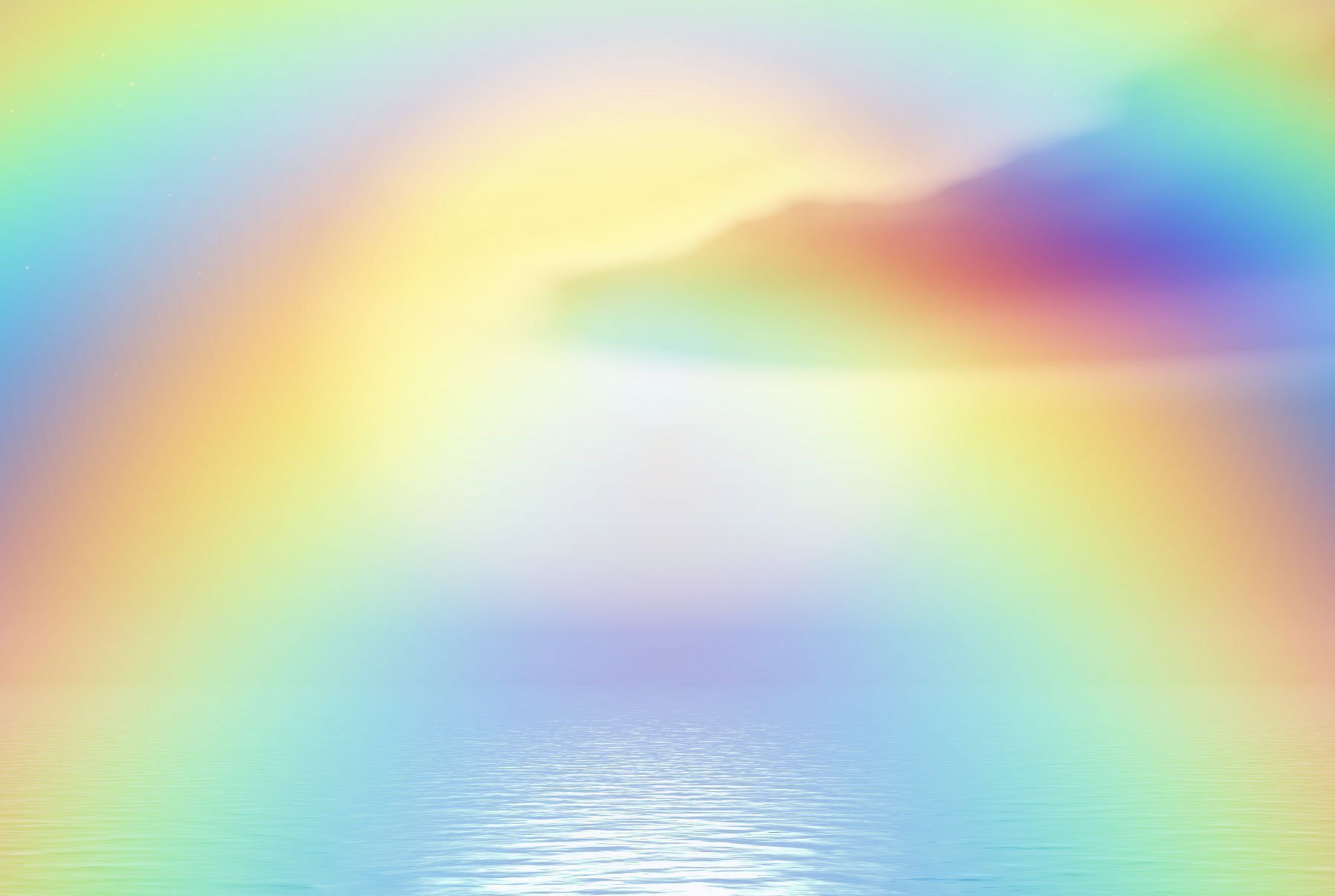 Технология исследовательской деятельности
 
На занятиях по экспериментальной и исследовательской деятельности ребенок начинает рассуждать, спорить, опровергать, доказывать свою точку зрения. Понятийный словарь ребенка, формируемый в процессе практических действий, очень глубокий и стойкий, поскольку связан с формированием собственного жизненного опыта. Происходит формирование и закрепление грамматической речи: согласование существительных с прилагательными, местоимениями, числительными и предлогами; формирование синтаксических конструкций и падежных форм.
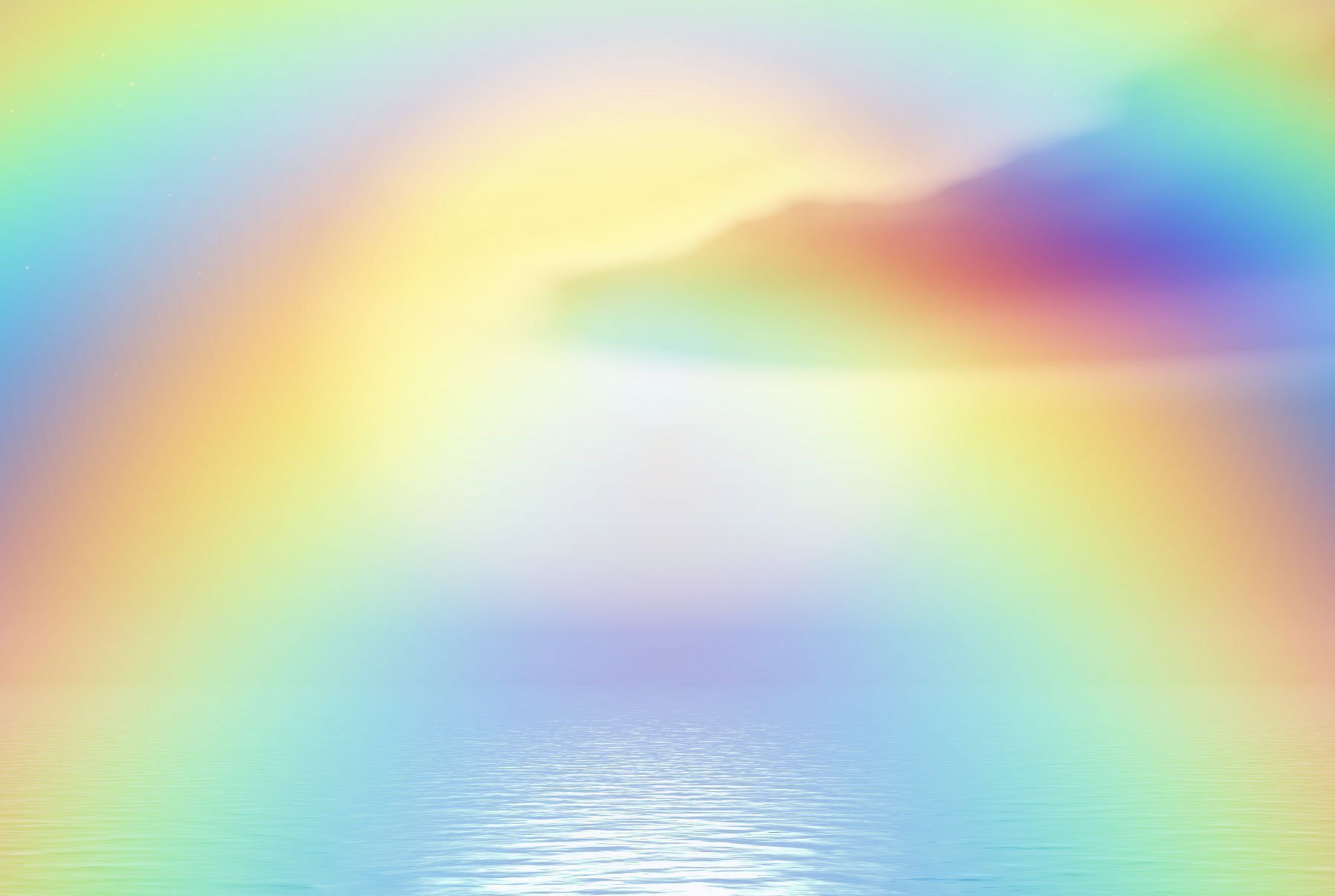 Технология исследовательской деятельности 

Например, опустив кусочек льда в воду, ребенок надолго запомнит это явление; выявив его причину, будет знать, что лед плавает, потому что он легче воды. Если поместить большое количество льдинок в воду, можно наблюдать, как они сталкиваются, трещат и крошатся, что напоминает явление ледохода. Смоделированная ситуация позволит ребенку в дальнейшем ярко и подробно описать приход весны.
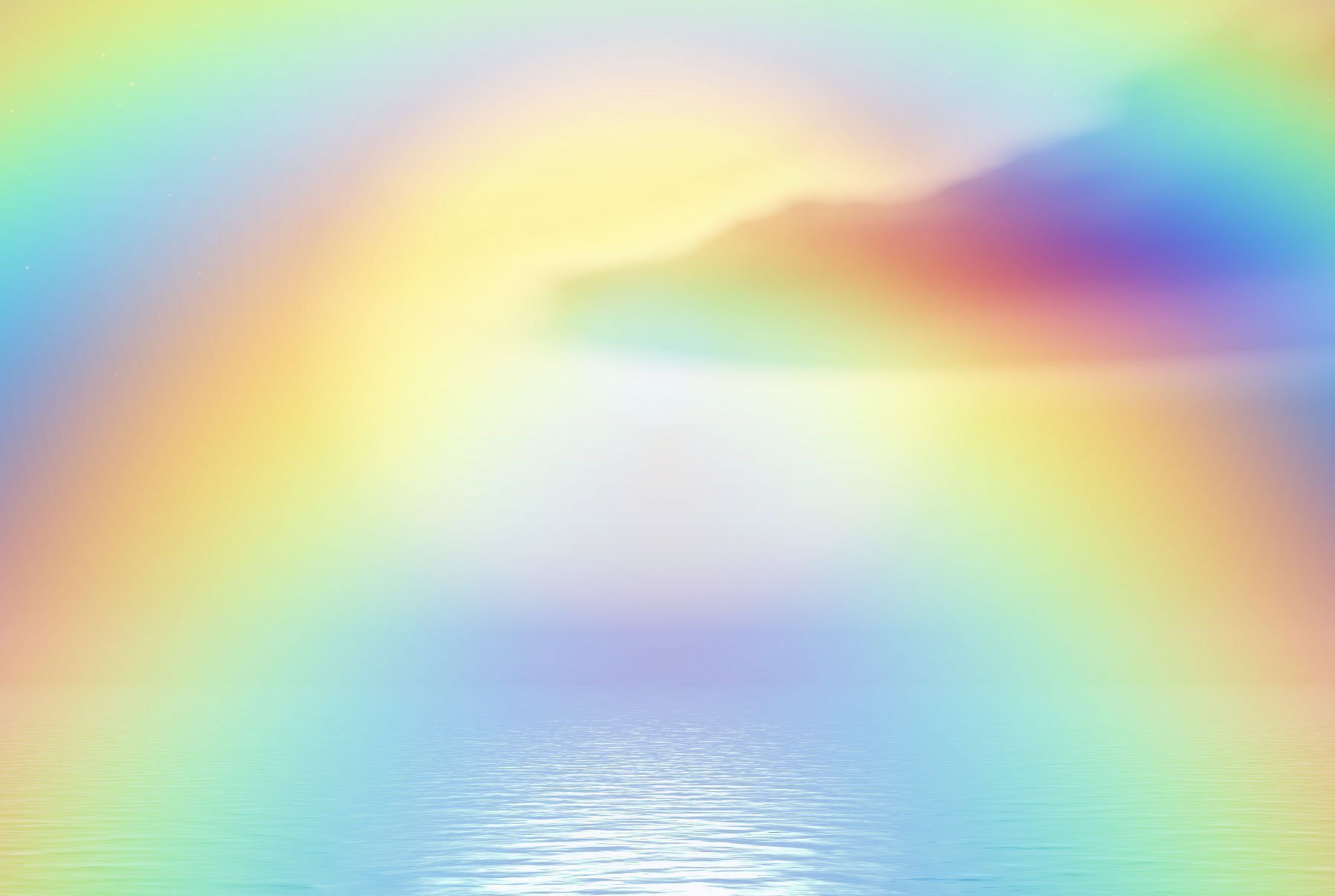 Мнемотехнология 
Данная технологи включает в себя использование мнемотаблиц - схем служащим дидактическим материалом в работе по развитию связной речи детей. Они учатся составлению творческих рассказов, пересказу художественной литературы, построению самостоятельных связных высказываний, отгадыванию и загадыванию загадок, заучиванию стихов. На мнемокарточках изображены живые объекты, предметы, явления, а также символы. Символы максимально приближены к речевому материалу.
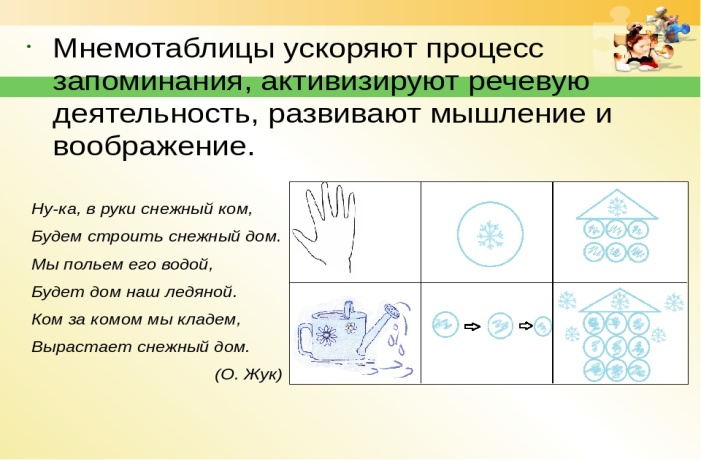 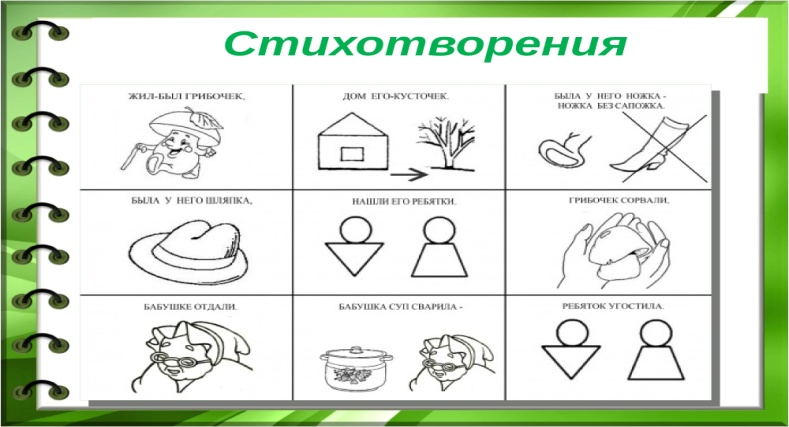 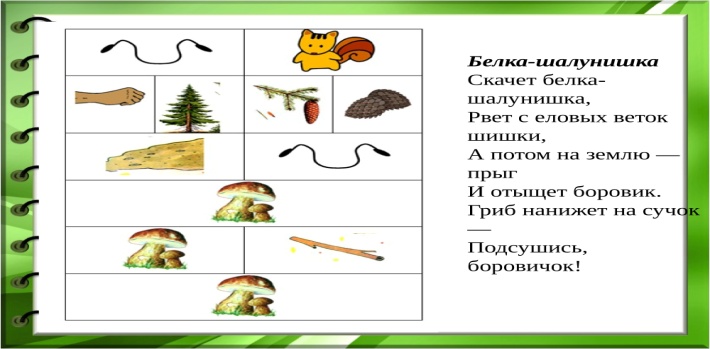 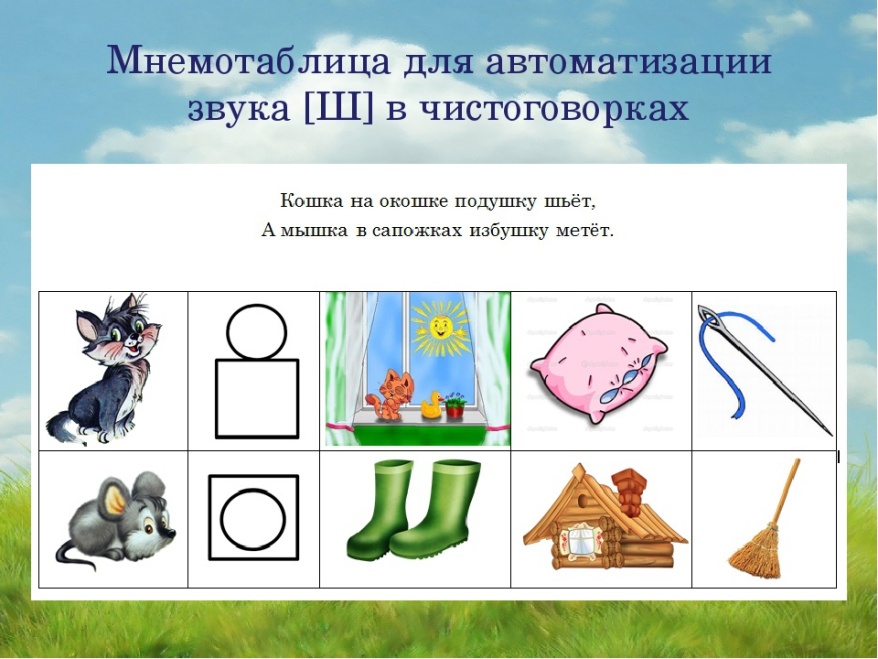 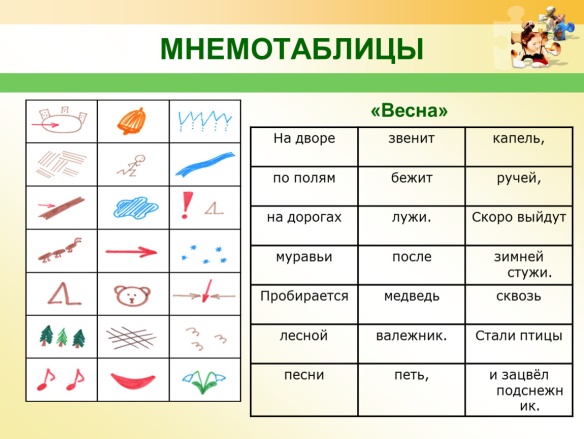 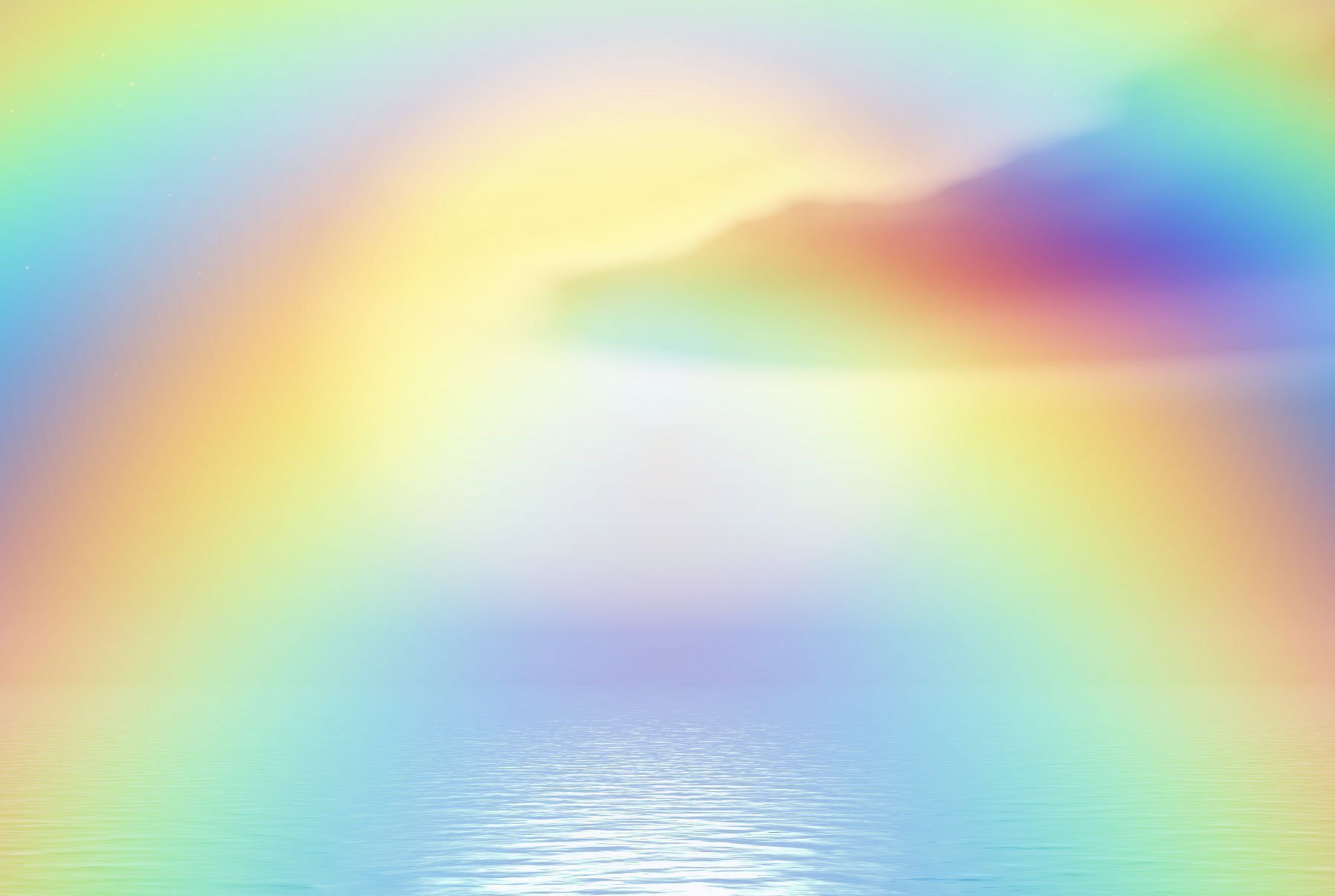 Информационно – компьютерные технологии 
Компьютерные игровые комплексы (КИК) – одна из современных форм работы, в которой взаимоотношения взрослого и ребенка выстраиваются посредством технических видов коммуникации, позволяющих не только общаться в равных условиях, но и систематизировать знания, закреплять умения, свободно их использовать в самостоятельной жизнедеятельности. Наряду с использованием развивающих компьютерных игр для дошкольников педагоги создают компьютерные презентации с использованием мультимедийного оборудования (проектор, экран), что повышает интерес детей к изучаемому материалу
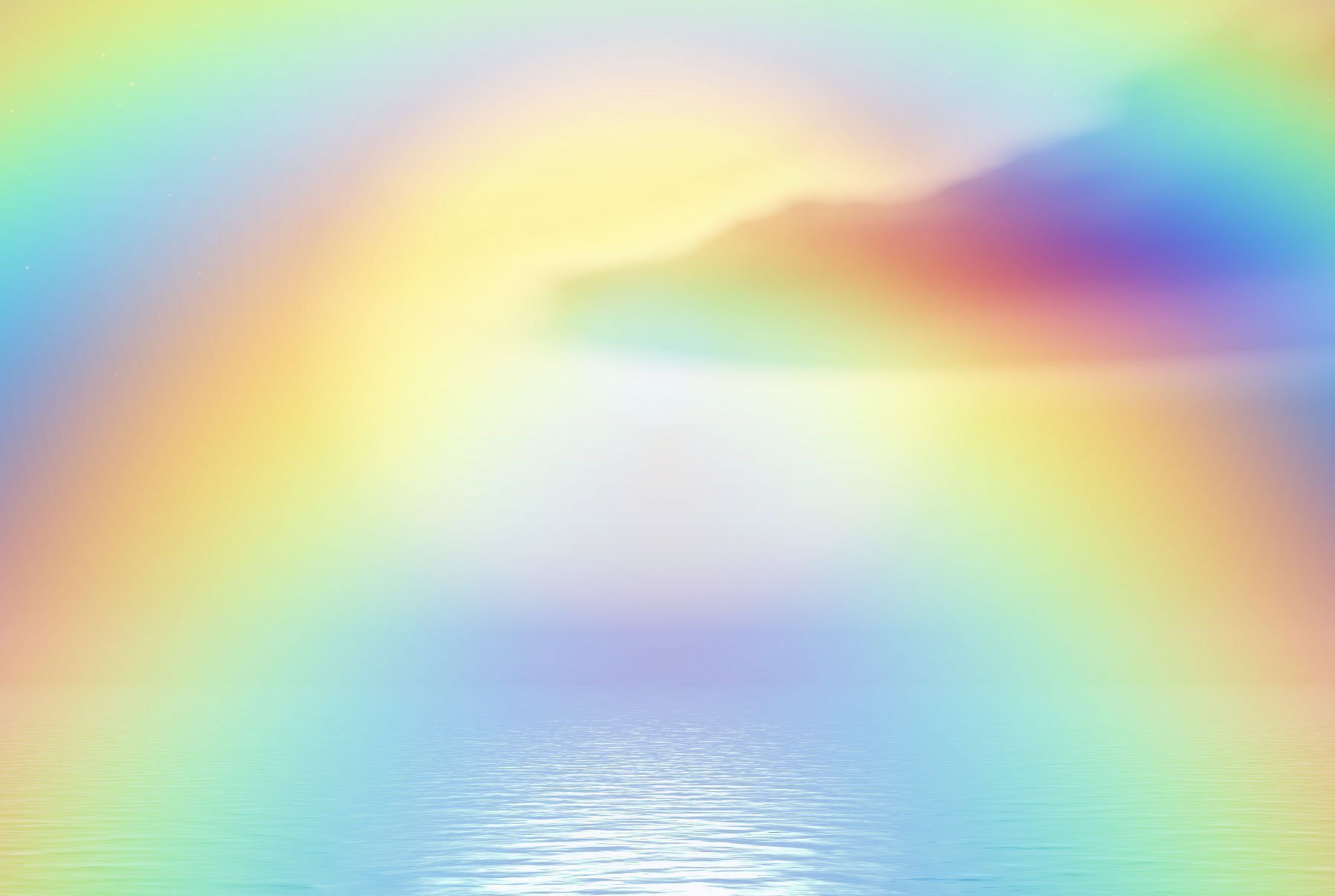 Технология проблемного обучения 

Технология, которая предполагает создание под руководством воспитателя проблемных ситуаций и активную самостоятельную деятельность воспитанников, в результате чего и происходит речевое развитие. Педагог выступает не жестким руководителем, а организатором совместной образовательной деятельности, который сопровождает и помогает ребенку стать 
активным коммуникатором. 
Педагогам полезно иметь 
картотеку проблемных
 ситуаций и вопросов.
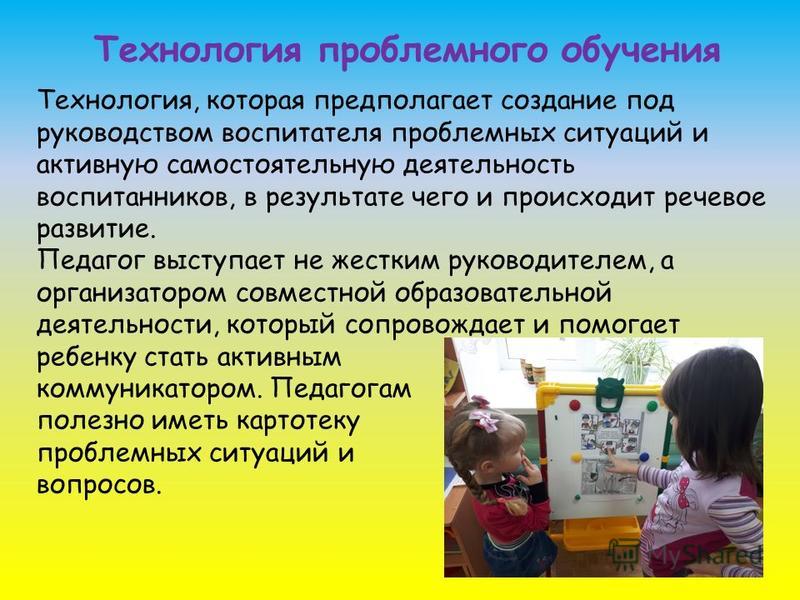 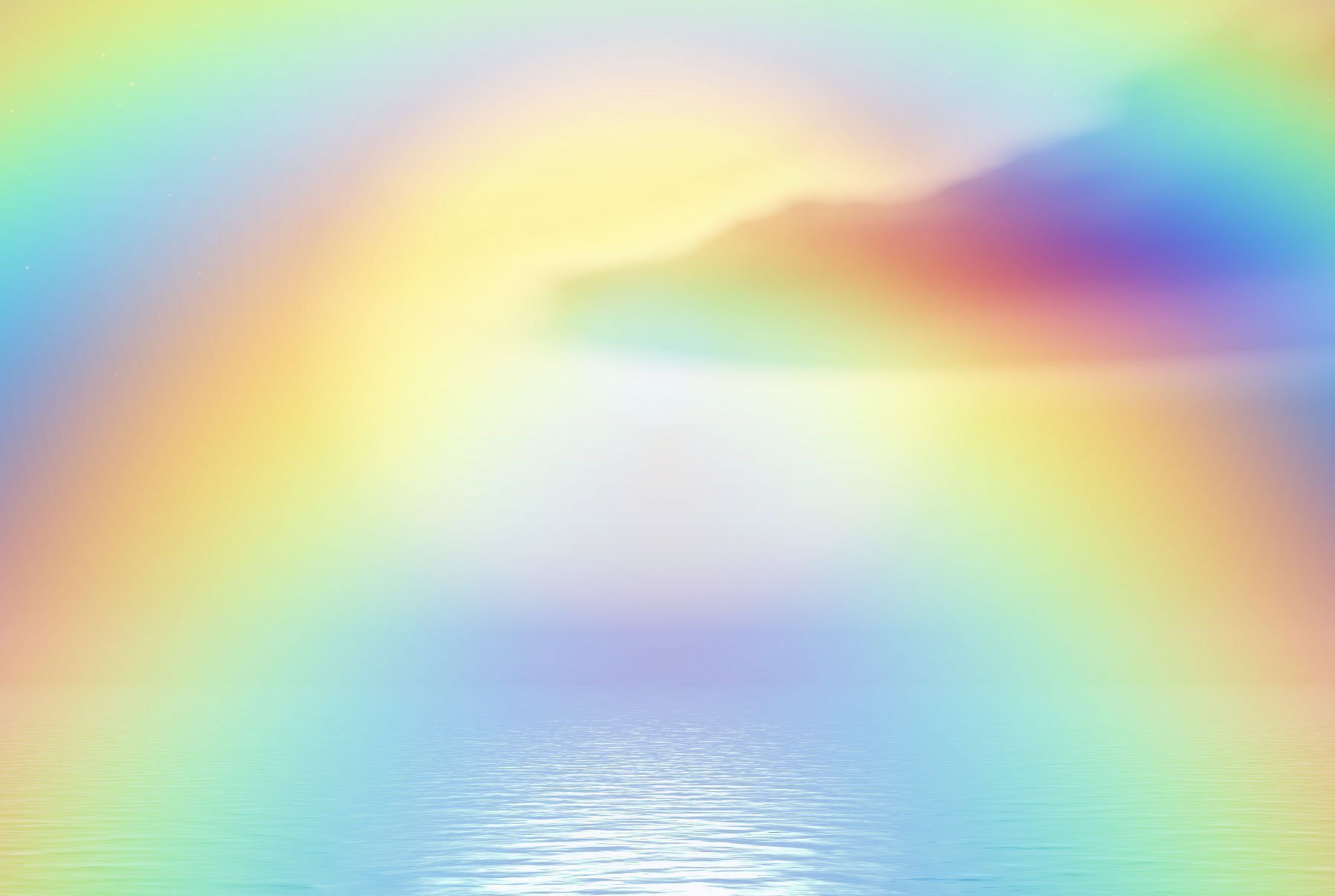 Технология проблемного обучения
 Существуют следующие формы организации проблемного обучения: 
Проблемный вопрос, проблемная задача, проблемная ситуация 
Проблемный вопрос - не просто воспроизведение знания, которое уже знакомо детям, а поиск ответа на основе рассуждения. Как вы думаете, почему в природе можно встретить ящериц и зеленого цвета и желтовато- коричневого?, Почему на участке одни лужи высохли быстро, а другие долго не высыхают? Т.е., вопрос Когда опадают листья? –предполагает конкретный ответ на основе знаний –это просто вопрос. А вопрос Почему осенью опадают листья? является проблемным, т.к. требует от детей при ответе на него рассуждений.
 Проблемная задача - есть условие (описание) и есть вопрос. Пример: Буратино уронил ключ в воду, его надо достать, но прыгнув в воду, Буратино всплывает. Как ему помочь? Дети рассуждают: Буратино сделан из дерева, а деревянные предметы в воде не тону», Дерево легче воды, поэтому Буратино не можем утонуть. Дети демонстрируют имеющиеся у них знания о свойствах дерева, а затем в силу своих творческих способностей приходят к поиску ответа: Можно искать ключ на дне магнитом на веревочке, если ключ металлический, Можно взять в руки груз, например, камень, а потом его оставить на дне и всплыть.
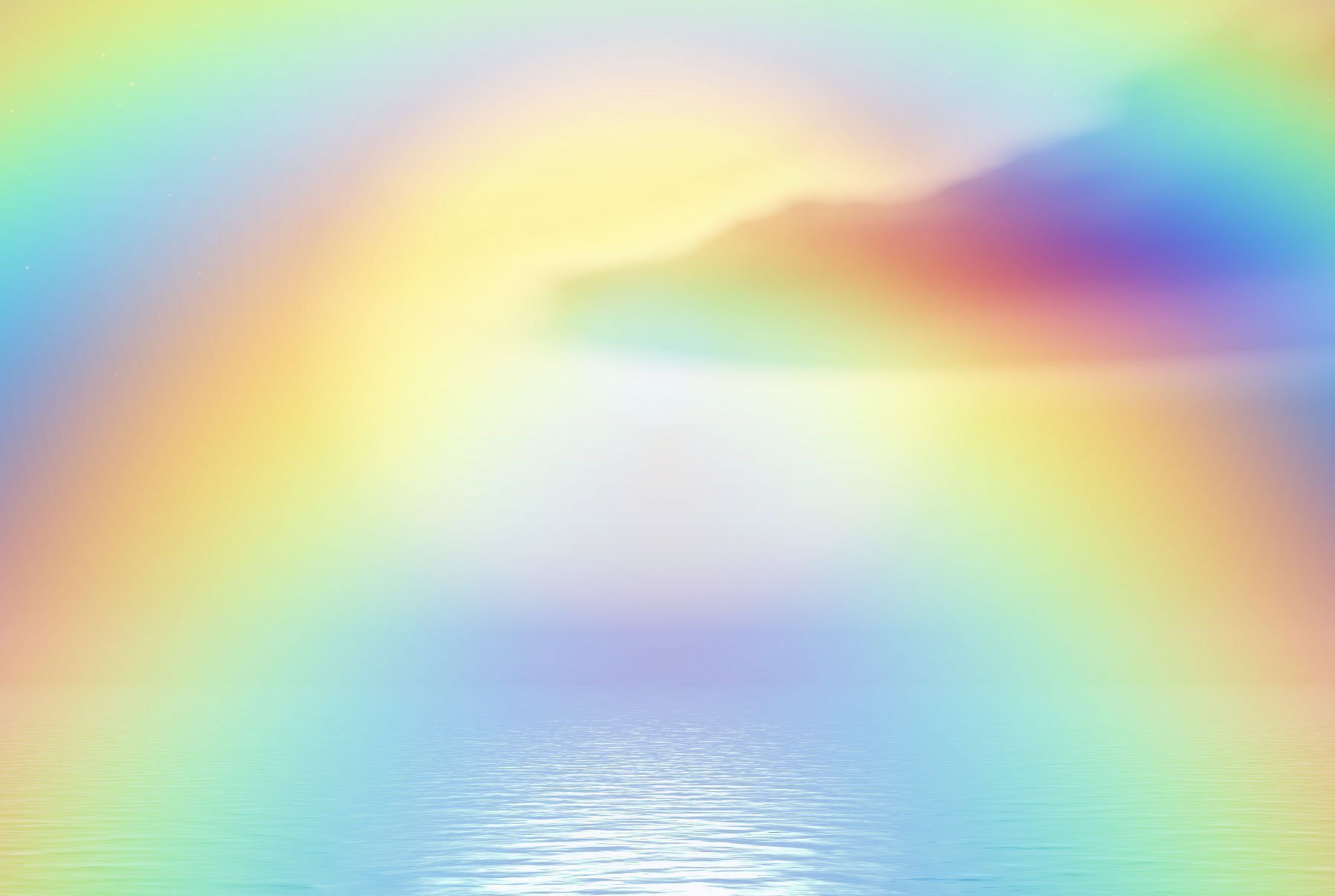 Технология проблемного обучения 
Проблемная ситуация - наиболее сложная форма проблемного обучения. При решении проблемной ситуации возникает состояние умственного затруднения детей, вызванное недостаточностью ранее усвоенных ими знаний и способов деятельности.
 Пример, Металлические предметы в воде тонут, но корабль, построенный из металла, плавает. Возникает противоречие, неопределенность, почему? Для того, чтобы решить данную проблемную ситуацию, педагог организует ряд опытов с предметами, демонстрируя, что металлическая гирька, опущенная в воду сразу тонет, но эта же гирька, положенная на металлическую крышку, не тонет. Почему? Что удерживает ее на воде? Воспитатель вопросами наталкивает детей на поиск ответа, обращая внимание, что крышка заполнена воздухом, т.к. есть бортики. Рассматривая корабль, дети приходят к выводу, что его подводная часть полая, наполнена воздухом, поэтому корабль, сделанный из металла, не тонет.
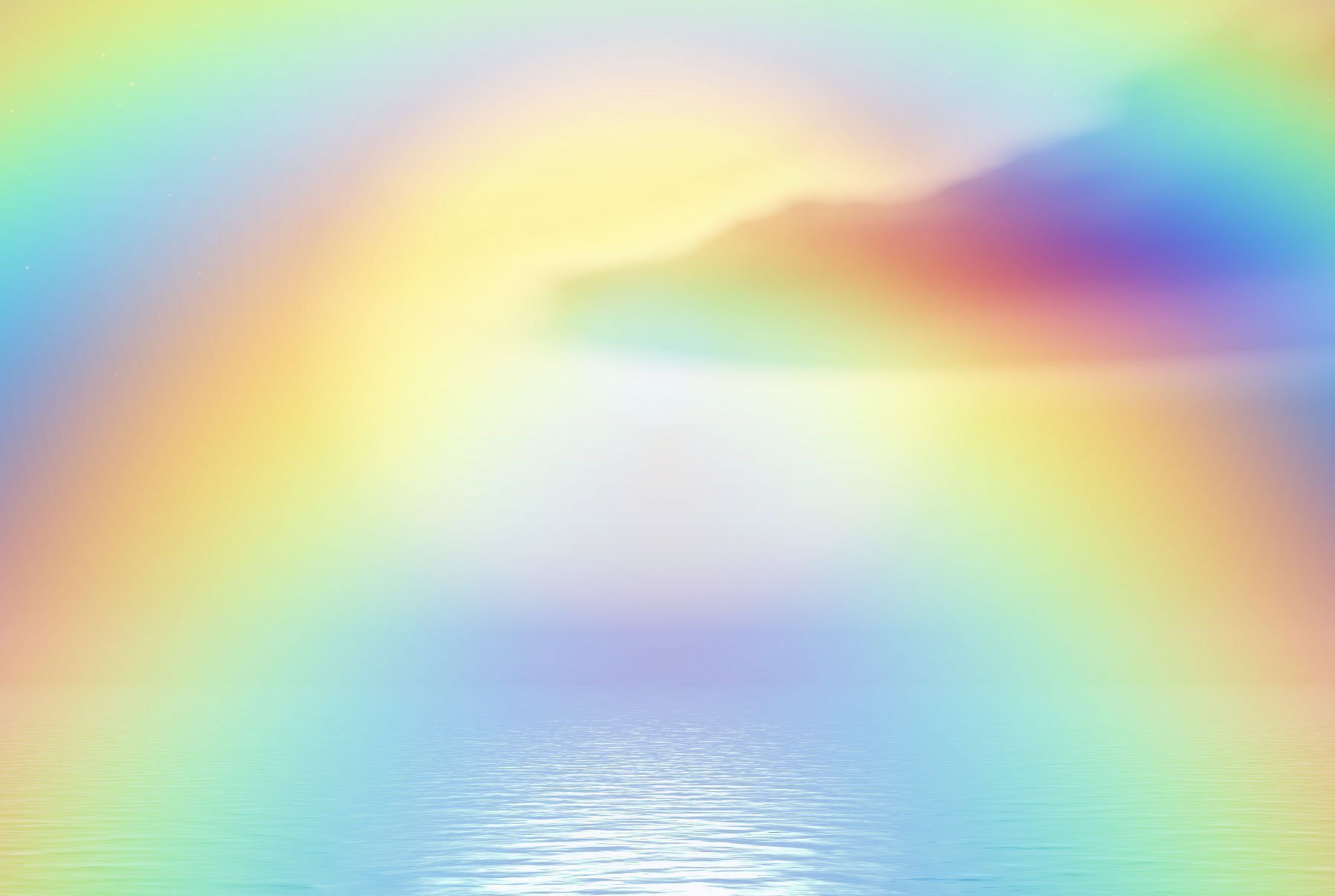 Технологии обучения образной речи 

Обучение детей составлению творческих рассказов по картине: 
Это обучение основывается на алгоритмах мышления в процессе их совместной деятельности с педагогом посредством системы игровых упражнений. Ребенок составляет 
творческие рассказы, сочинения 
реалистического и 
фантастического характера
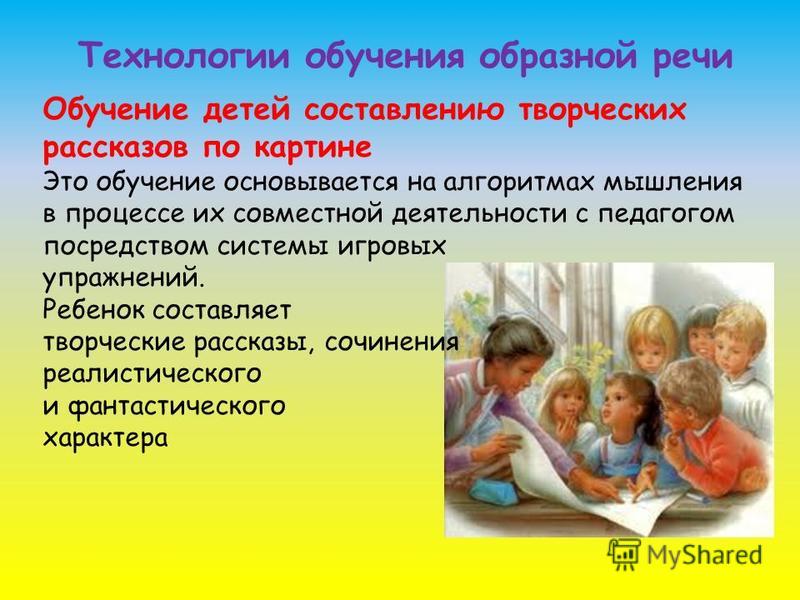 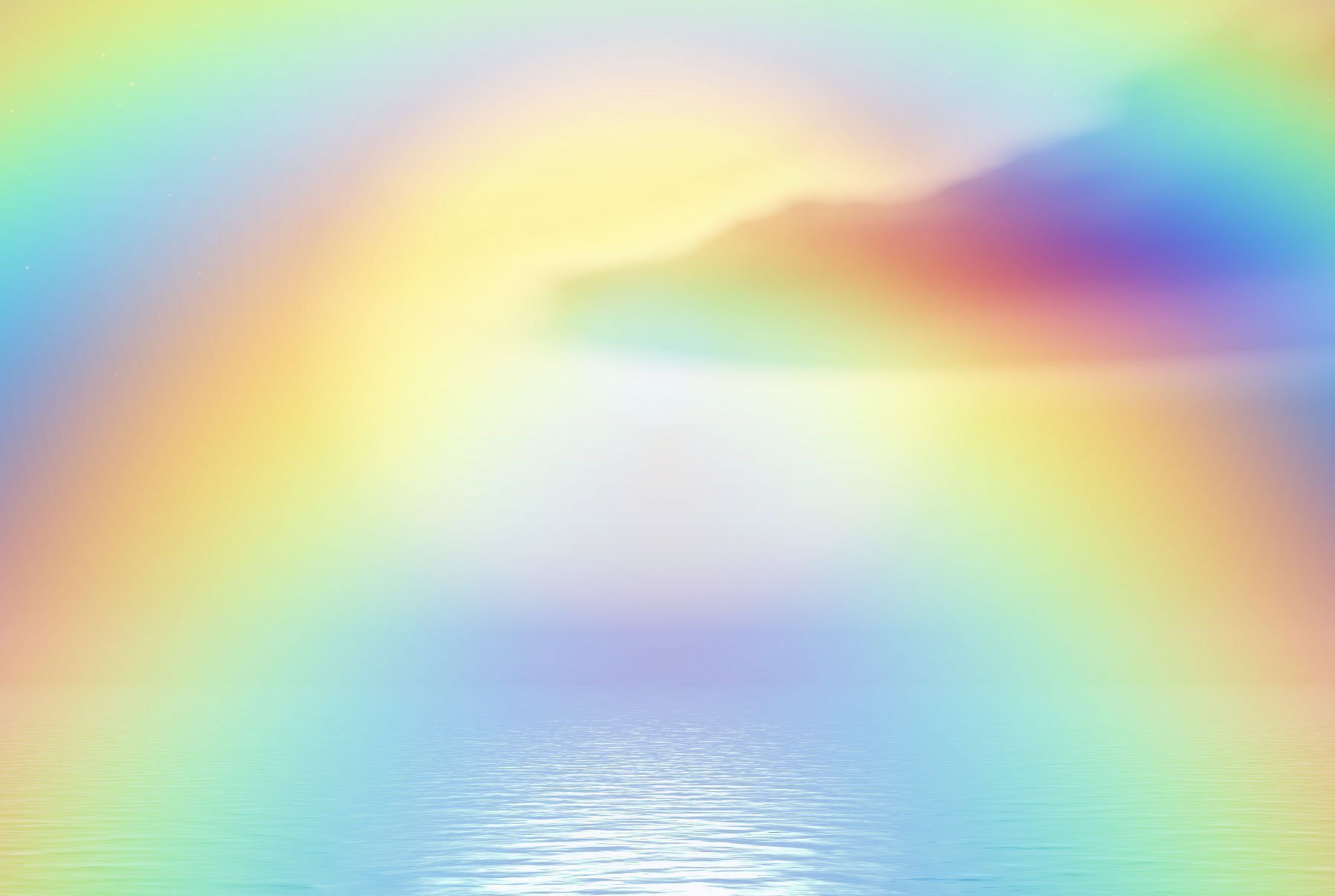 Технологии обучения образной речи 
Технология обучения детей составлению сравнений 
обогащает речь, способствует мотивации развития речевой и мыслительной деятельности. 
В младшем возрасте дети сравнивают по признаку цвета, формы, вкуса, звука, температуры и др. (Мячик по форме круглый, такой же круглый по форме, как яблоко. Далее предлагается детям назвать круглые объекты) 
В среднем возрасте детям дается больше самостоятельности при составлении сравнений, поощряется инициатива в выборе признака, подлежащего сравнению. 
В старшем возрасте дети учатся самостоятельно делать сравнения по заданному воспитателем признаку. 
Модель: Воспитатель указывает на объект (дерево) и просит сделать сравнения с другими объектами (цвету, форме, действию и т.д.). Ребенок сам выбирает какие-либо значения данного признака ( дерево по цвету золотистое, как монетки. Воспитатель задал признак цвета, а его значение – «золотистое» - выбрано ребенком)
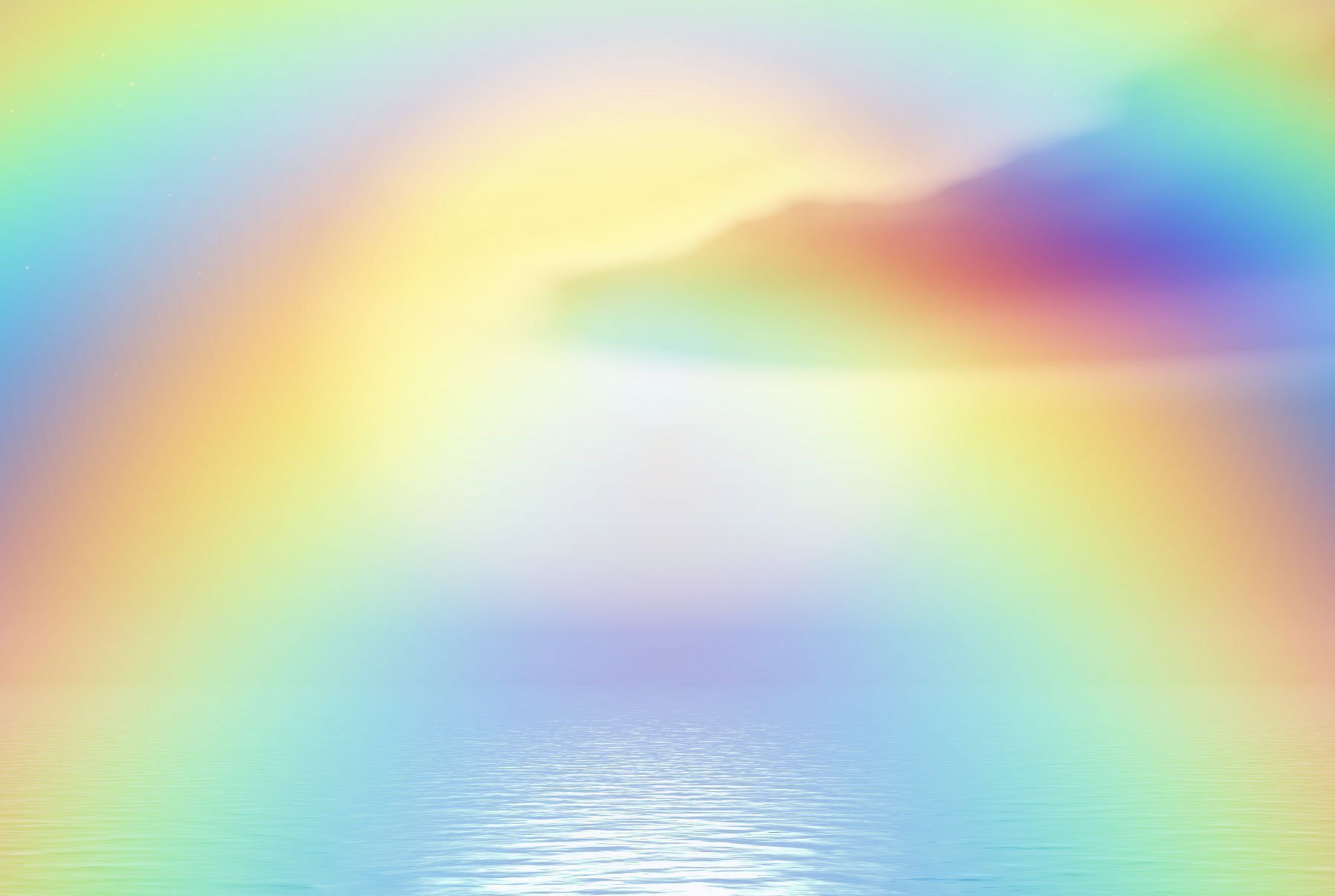 Технологии обучения образной речи 
Технология обучения детей составлению метафор 
Прием составления метафоры: 
Берется объект 1 (радуга). Про него и будет составлена метафора.
2.    У него выявляется специфическое свойство (разноцветная). 
3. Выбирается объект 2 с таким же свойством (цветочная поляна).
 4. Определяется место расположения объекта 1 (небо после дождя).
 5. Для метафорической фразы необходимо взять объект 2 и указать место расположения 
объекта 1 (цветочная поляна - небо 
после дождя). 
6. Составляется предложение с 
этими словами: цветочная небесная 
поляна ярко засияла после дождя
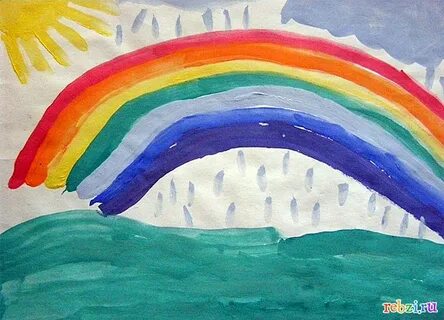 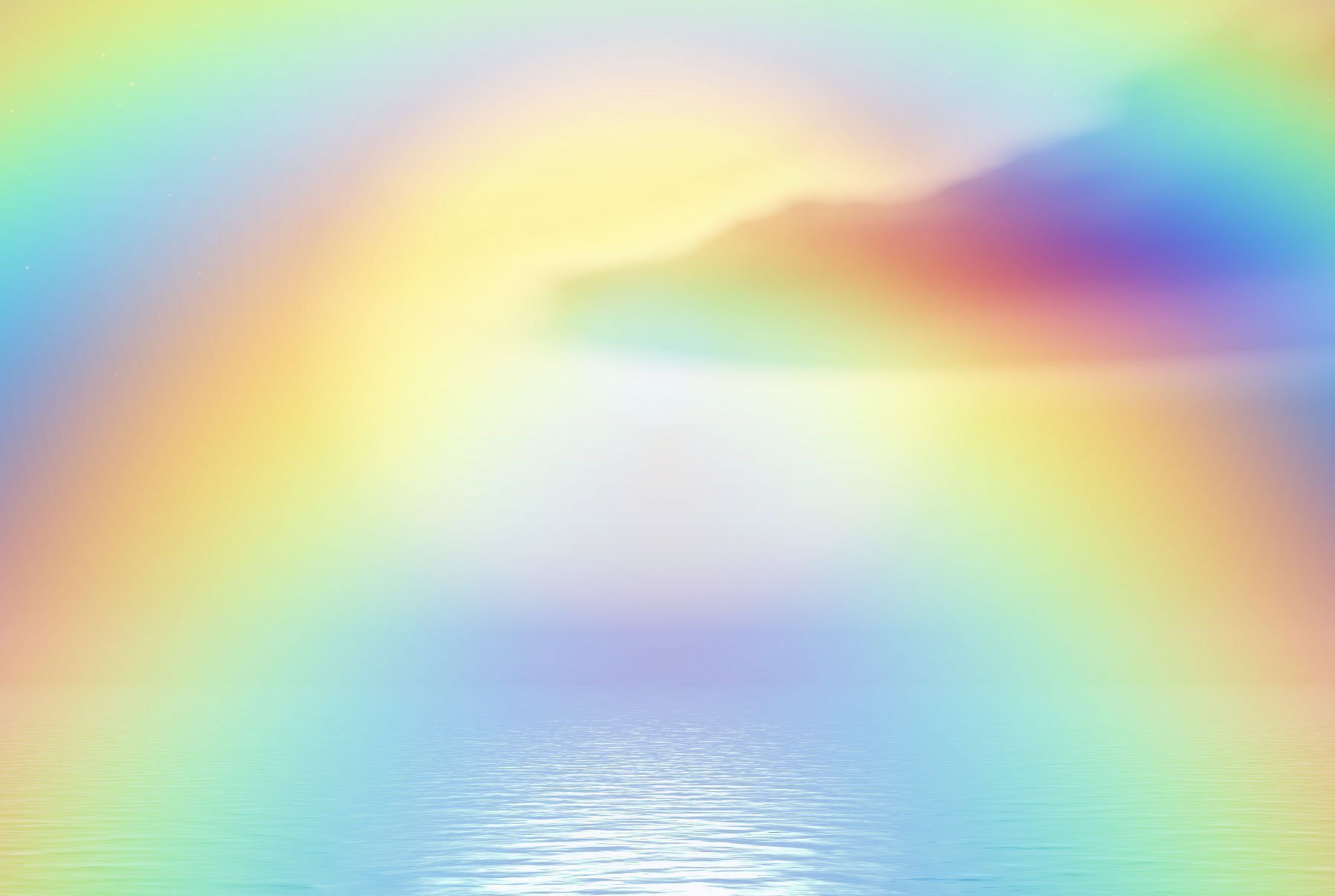 Технологии обучения образной речи
 Технология обучения детей составлению загадок 
-позволяет научить дошкольников составлять загадки. Здесь развиваются мыслительные операции ребенка, он получает радость от речевого творчества. Обучение детей составлению загадок начинается со средней группы. 
Модель: Детьми даются образные характеристики по заданным воспитателем признакам. Ребенок, сравнивая один объект с каким-либо другим объектом, находит между ними общее и различное.
 Пример составления загадки про гриб: 
На что похож гриб? - На гнома.
 - А чем отличается от гнома? 
- У гриба нет бороды.
 - Еще на что похож?
 - На дом, но без окон. - А еще?
 - На зонтик, но у зонтика тоненькая ручка. 
Текст получившейся загадки: "Похож на гнома, но без бороды;
 похож на дом, но без окон; как зонтик, но на толстой ножке".
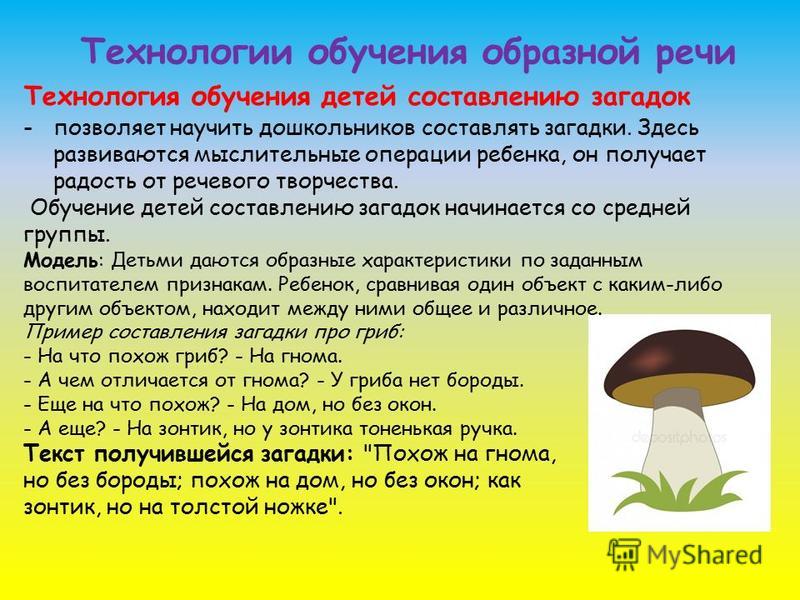 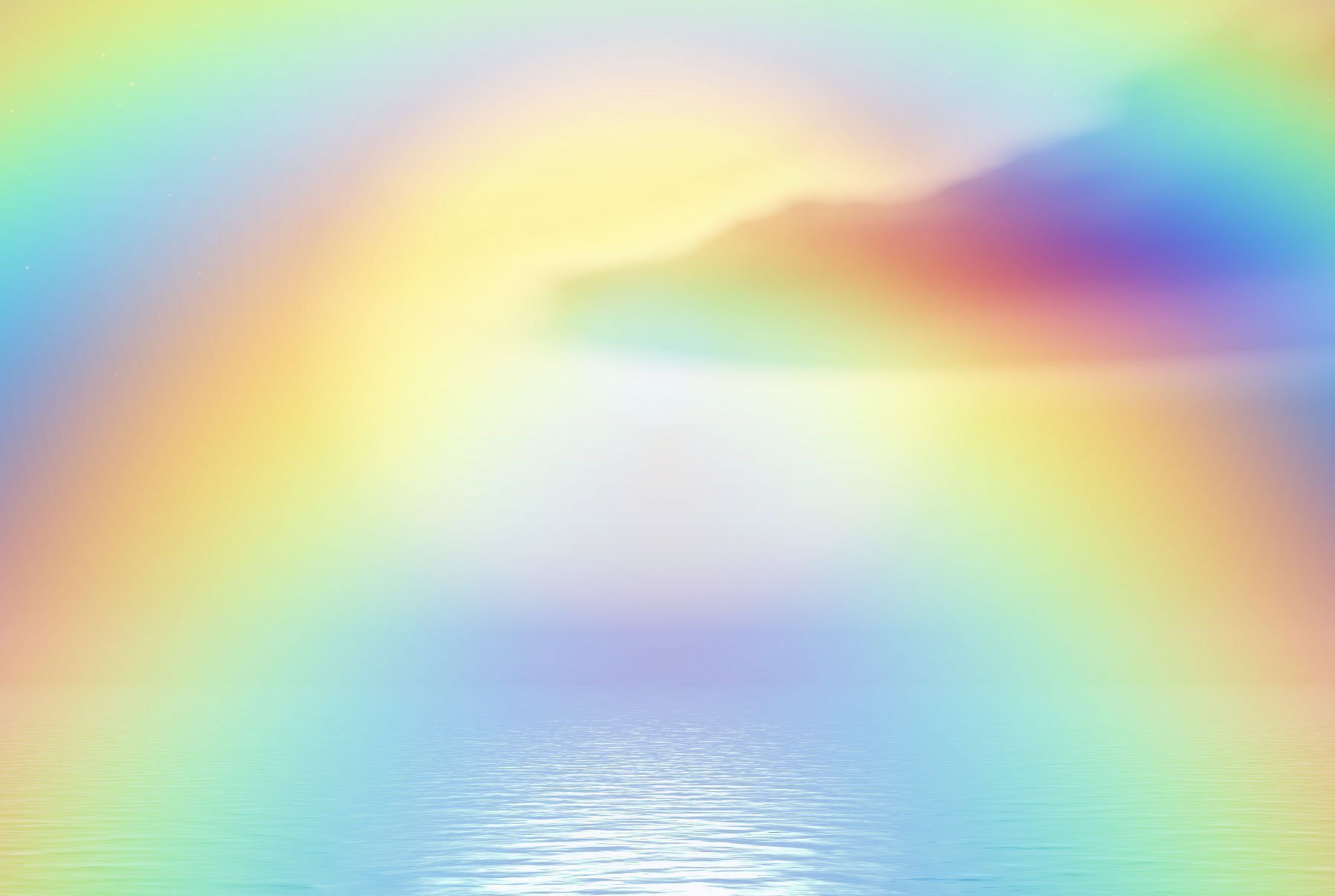 Технология диалогового общения 
Технология направлена на формирование коммуникативной компетенции, в основе которой способность ребенка наладить общение с окружающими людьми при помощи вербальных и невербальных средств. 
Т.е. ведение диалога с детьми с помощью специально созданной 
диалогической среды, 
свободы и спонтанности, 
эмоционально-чувственной 
сферы и комфорта 
взаимодействия участников ОП
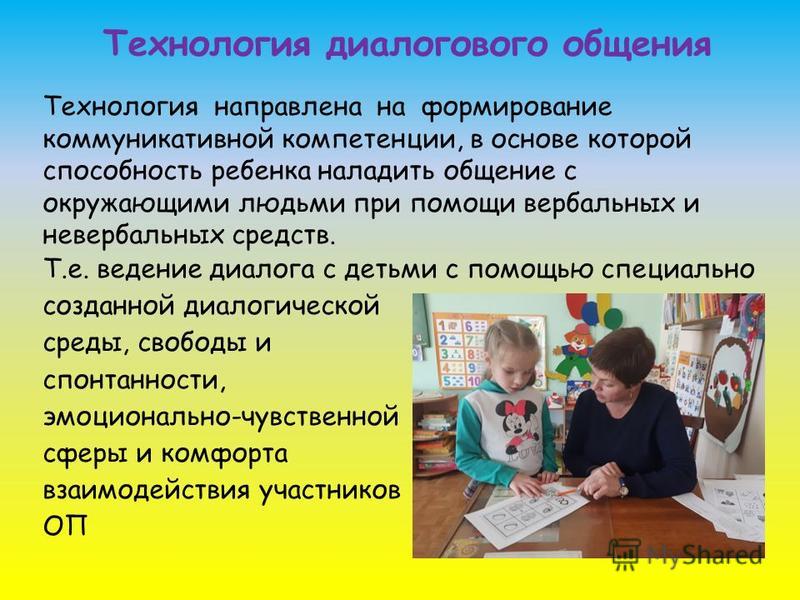 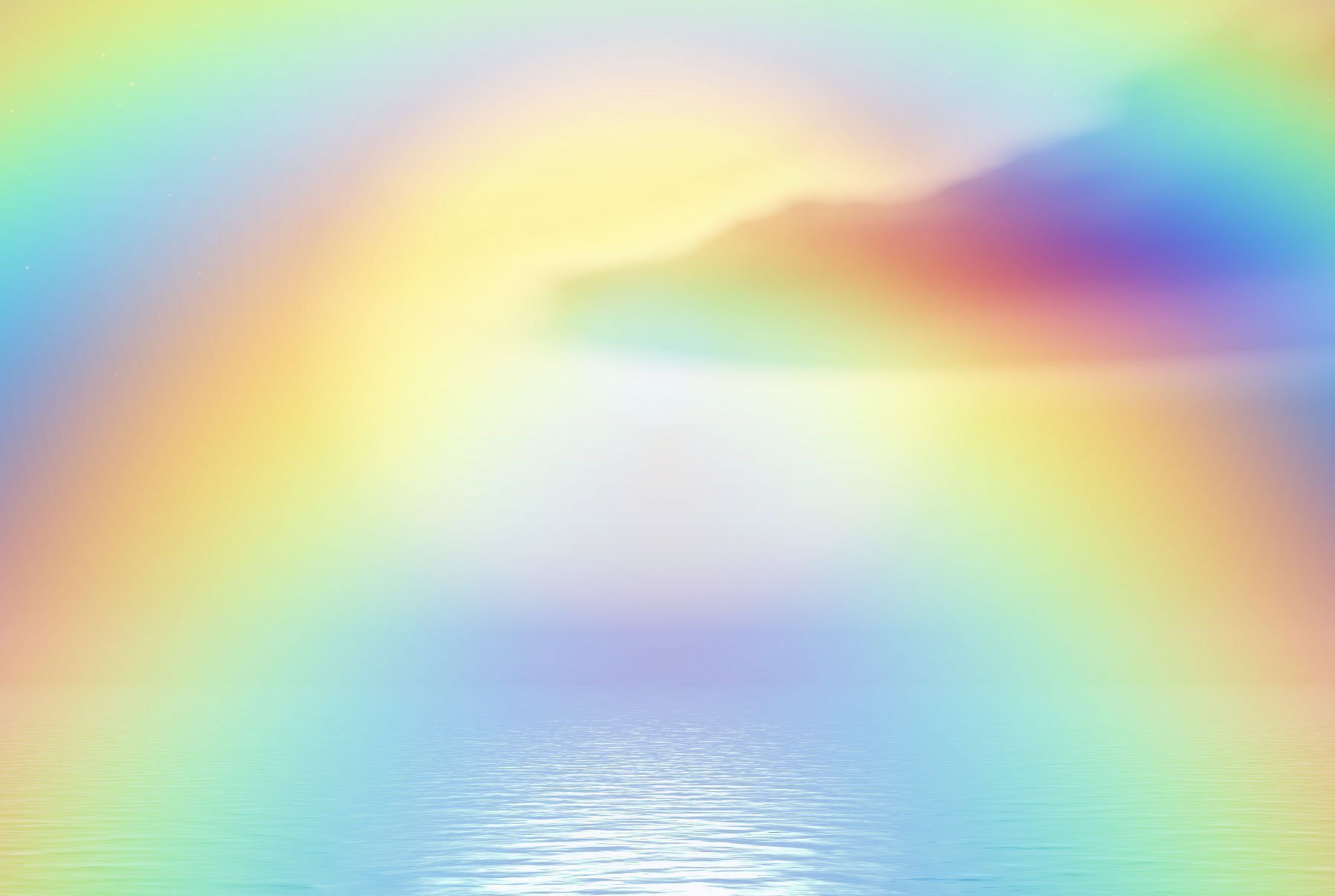 Синквейн
 Новая технология в развитии речи дошкольников.
 Синквейн (пер с франц.) - стихотворение без рифмы из пяти строк.
 Уже в дошкольном возрасте можно учить детей составлять синквейны в форме игры. 
Плюсы синквейна: 
несёт определенную эмоциональную окраску; формируются знания о предложении; соблюдается интонация; активизируется словарный запас; развивается навык использования в речи синонимов, антонимов; совершенствуется умение высказывать собственное отношение к чему-либо, осуществляется подготовка к краткому пересказу; дети учатся определять грамматическую основу предложений. Чтобы составить синквейн, нужно научиться находить в материале главные элементы, делать выводы и заключения, высказывать своё мнение, анализировать, обобщать, вычленять, объединять и кратко излагать.
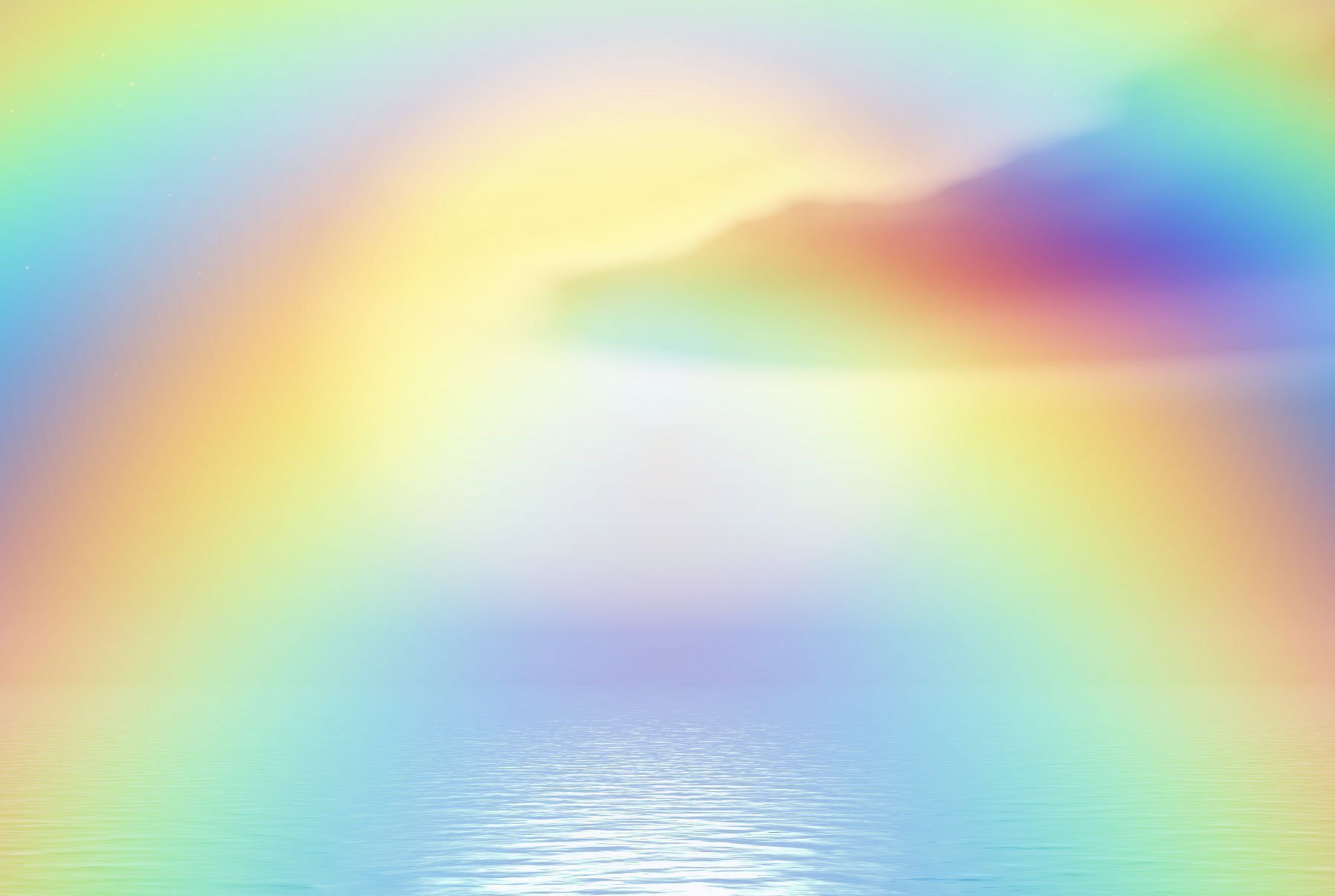 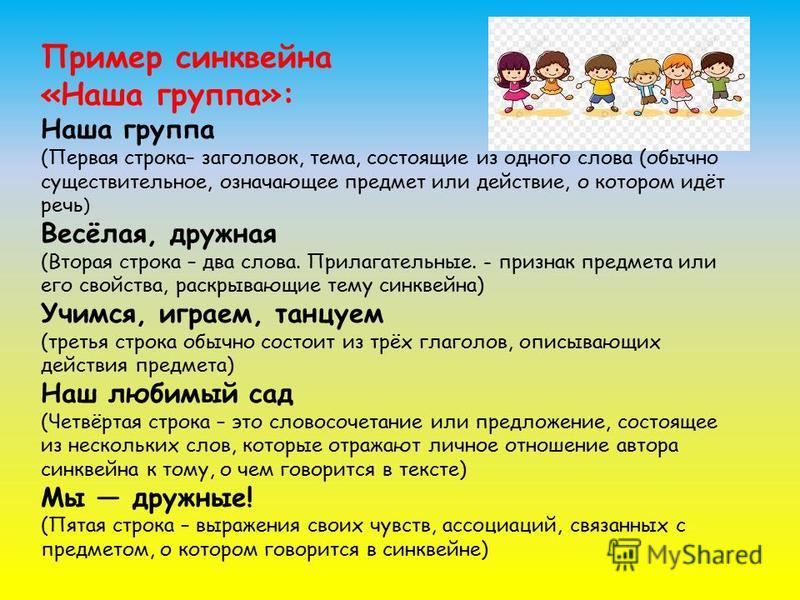 Пример синквейна «Наша группа»: 
Наша группа
 (Первая строка– заголовок, тема, состоящие 
из одного слова (обычно существительное, 
Означающее  предмет или действие, о котором идёт речь )
 Весёлая, дружная
 (Вторая строка – два слова. Прилагательные. - признак предмета или его свойства, раскрывающие тему синквейна)
 Учимся, играем, танцуем 
(третья строка обычно состоит из трёх глаголов, описывающих действия предмета)
 Наш любимый сад
 (Четвёртая строка – это словосочетание или предложение, состоящее из нескольких слов, которые отражают личное отношение автора синквейна к тому, о чем говорится в тексте) 
Мы дружные!
 (Пятая строка – выражения своих чувств, ассоциаций, связанных с предметом, о котором говорится в синквейне)
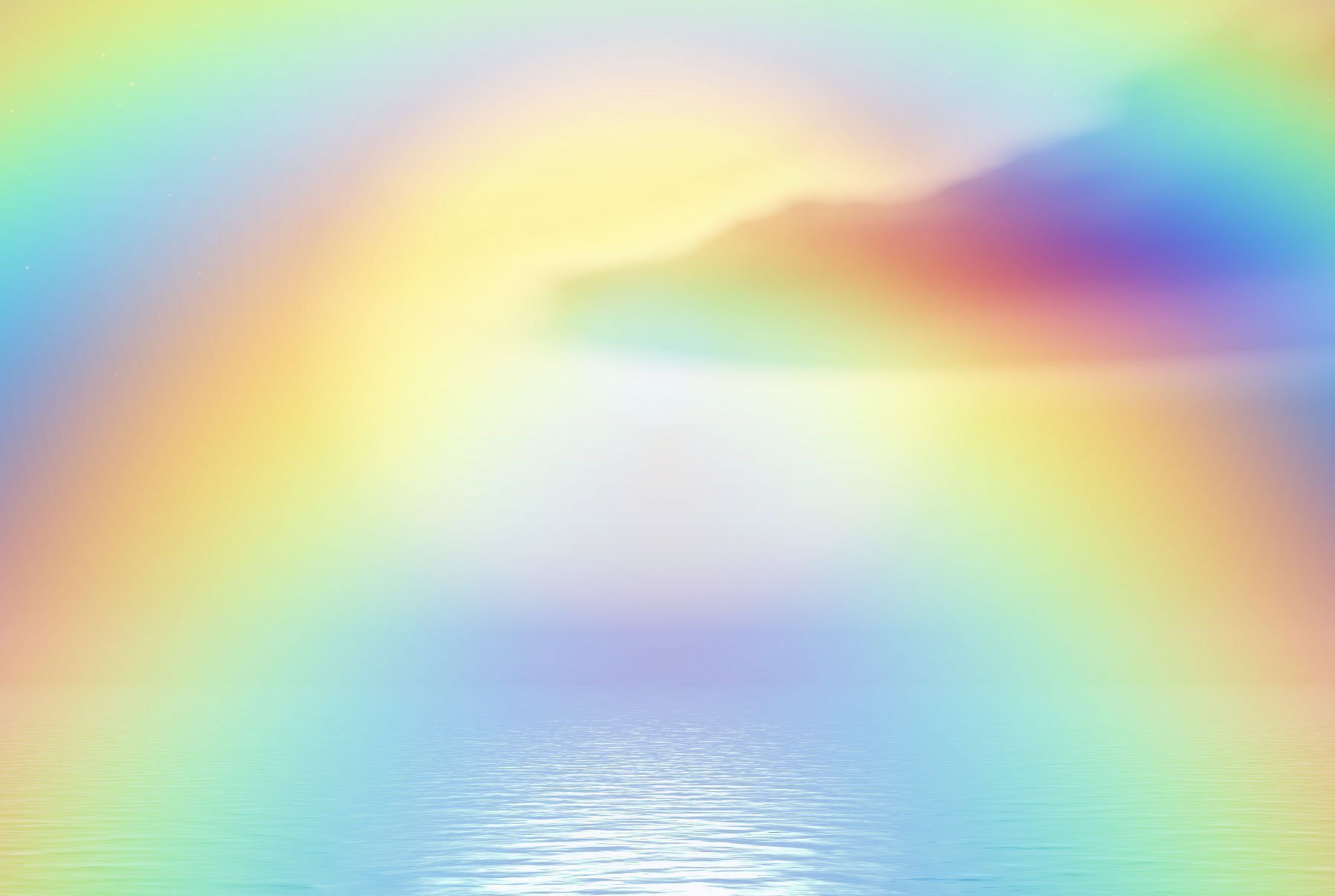 Здоровьесберегающие технологии 
Артикуляционная гимнастика - направленна на развитие органов речи, помогает укрепить речевые мышцы и подготавливает базу для чистого звукопроизношения; 
Используемые в подвижных и хороводных играх, зазывалки, выручалочки, хороводные тексты формируют четкость, ритмичность произношения, вносящие элемент занимательности и дополнительный речевой материал, вызывает эмоциональный отклик у детей; 
Пальчиковые игры - инсценировка стихов и потешек, сказок при помощи пальцев, «пальчиковый театр»; развитие мелкой моторики стимулирует развитие речевых центров; 
Логоритмика - метод развития двигательной сферы ребенка в сочетании со словом и музыкой. 
В логопедическую гимнастику включаются упражнения для языка и губ.
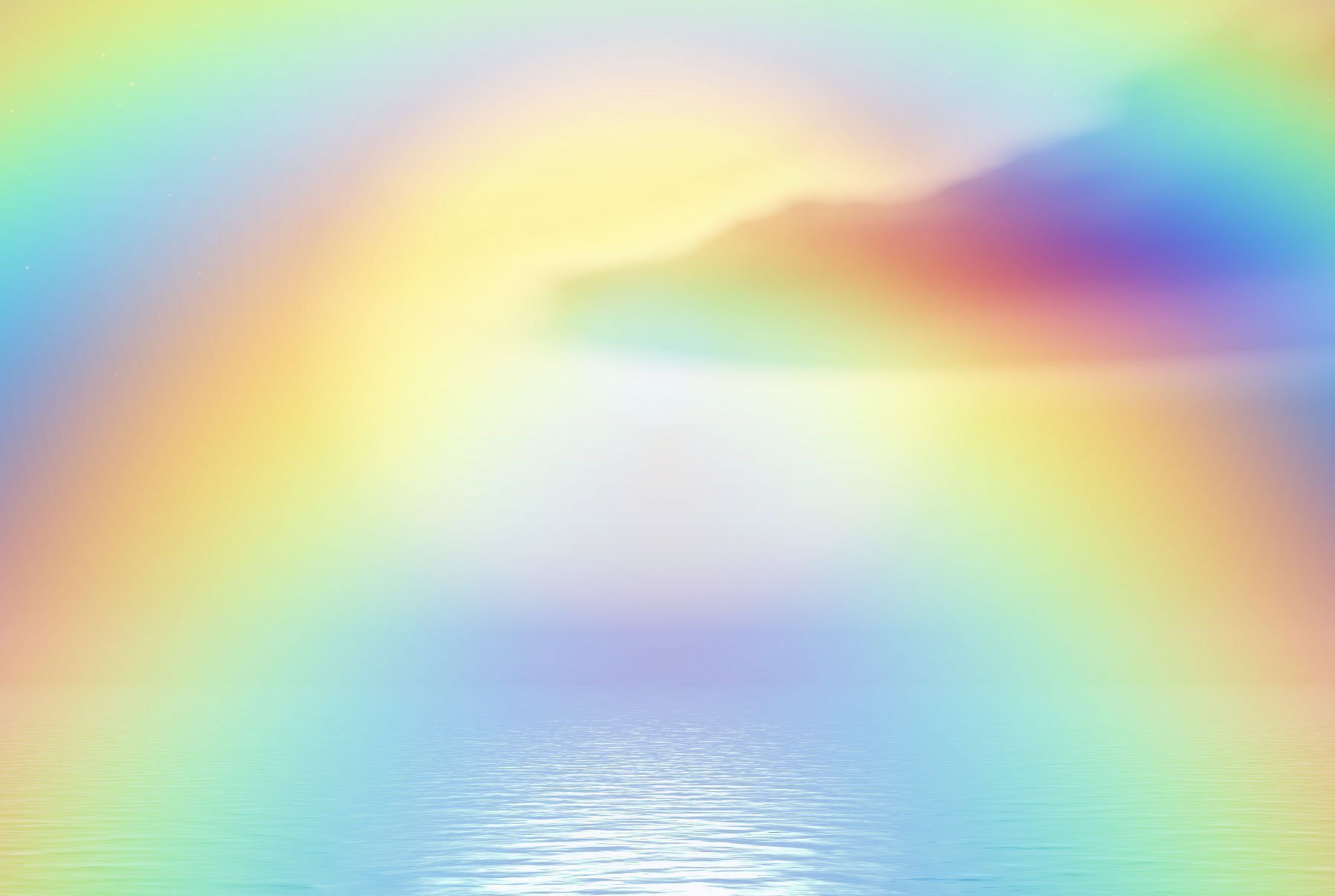 Игровые технологии 
В игре дети естественным образом учатся связно, логично и последовательно излагать свои мысли.
 в сюжетно-ролевой игре формируются навыки общения от момента распределения ролей, выполнения ролевых действий; 
игры в корреспондентов - телерепортёров помогают раскрепостить детей, приобрести навыки публичных выступлений, научить говорить выразительно, четко и правильно;
 дидактические игры - основной вид игр, используемых в работе по развитию речи; 
театрализованные игры (игры - драматизации, режиссерские игры) – способствуют развитию речевой активности, развивают вкус и интерес к художественному слову, выразительности речи, художественно-речевой деятельности
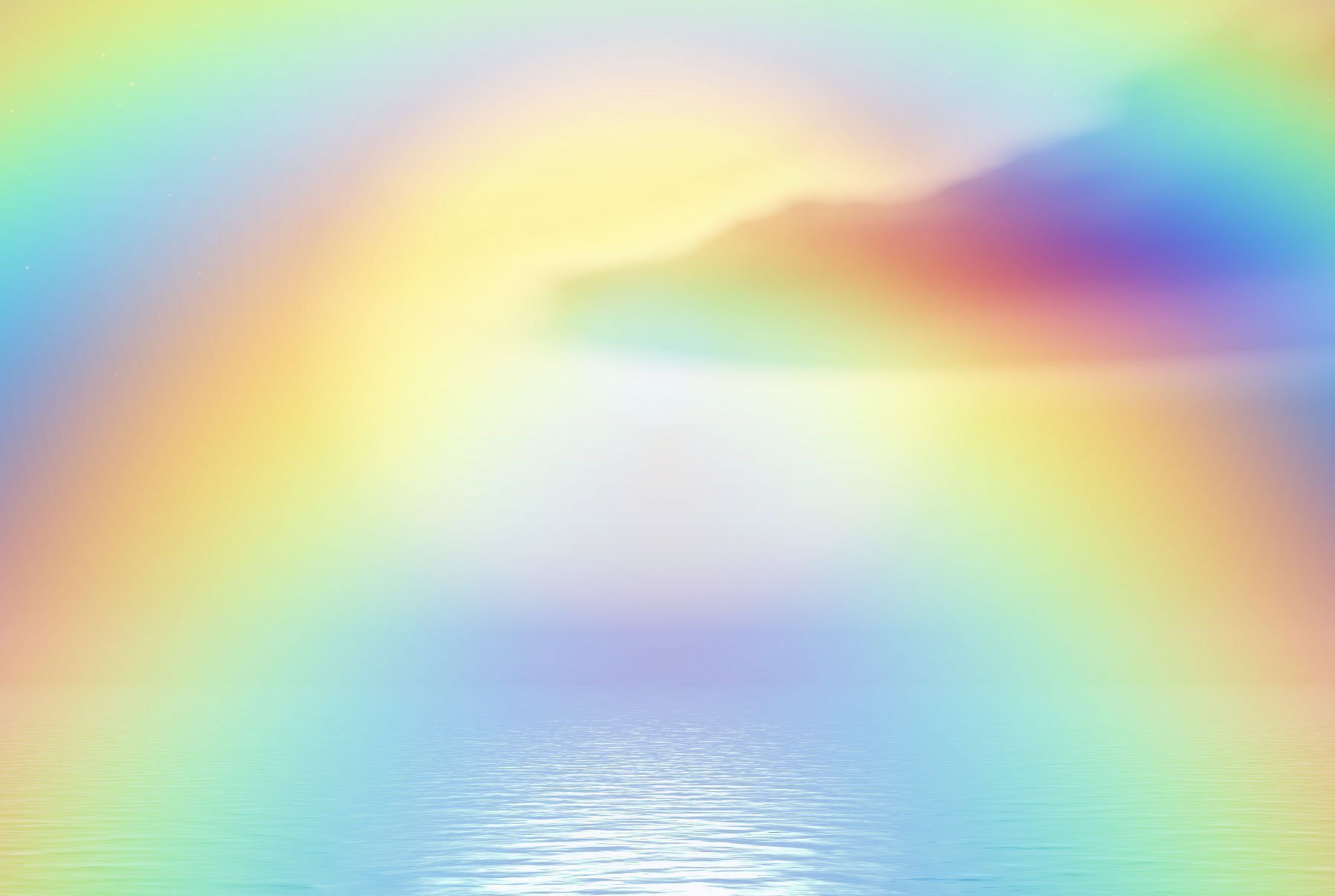 Игровые технологии 
Игровые приёмы:
*Сочинительство
Сказкатерапия (сочинение детьми сказок) - смешивание разных сказок, сюжет задаёт воспитатель, старая сказка на новый лад, волшебные предметы, бытовые приборы и т.д., введение новых героев *Игровые приёмы при развитии ЗКР: проговаривание чистоговорок и скороговорок. Например, «Са-са-са – вот летит оса», У Сони сани с горки едут сами, Сеня в лесу встретил лису. 
*Игры и упражнения на произношение шипящих звуков: например, четко произнести фразы со звуками 
«Ш» и «Ж». Такие упражнения помогают
 детям освоить интонацию вопроса и 
развивают у них чувство ритма.
 Вычленяя звук при четком произнесении 
слова, фразы, ребенок подводится к 
пониманию терминов «звук», «слово».
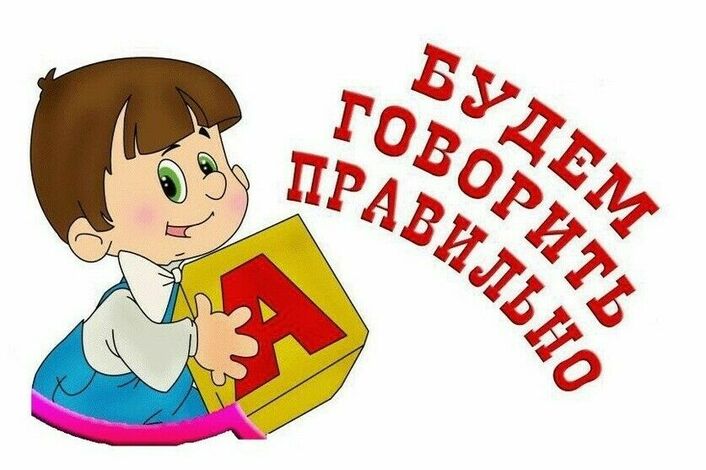 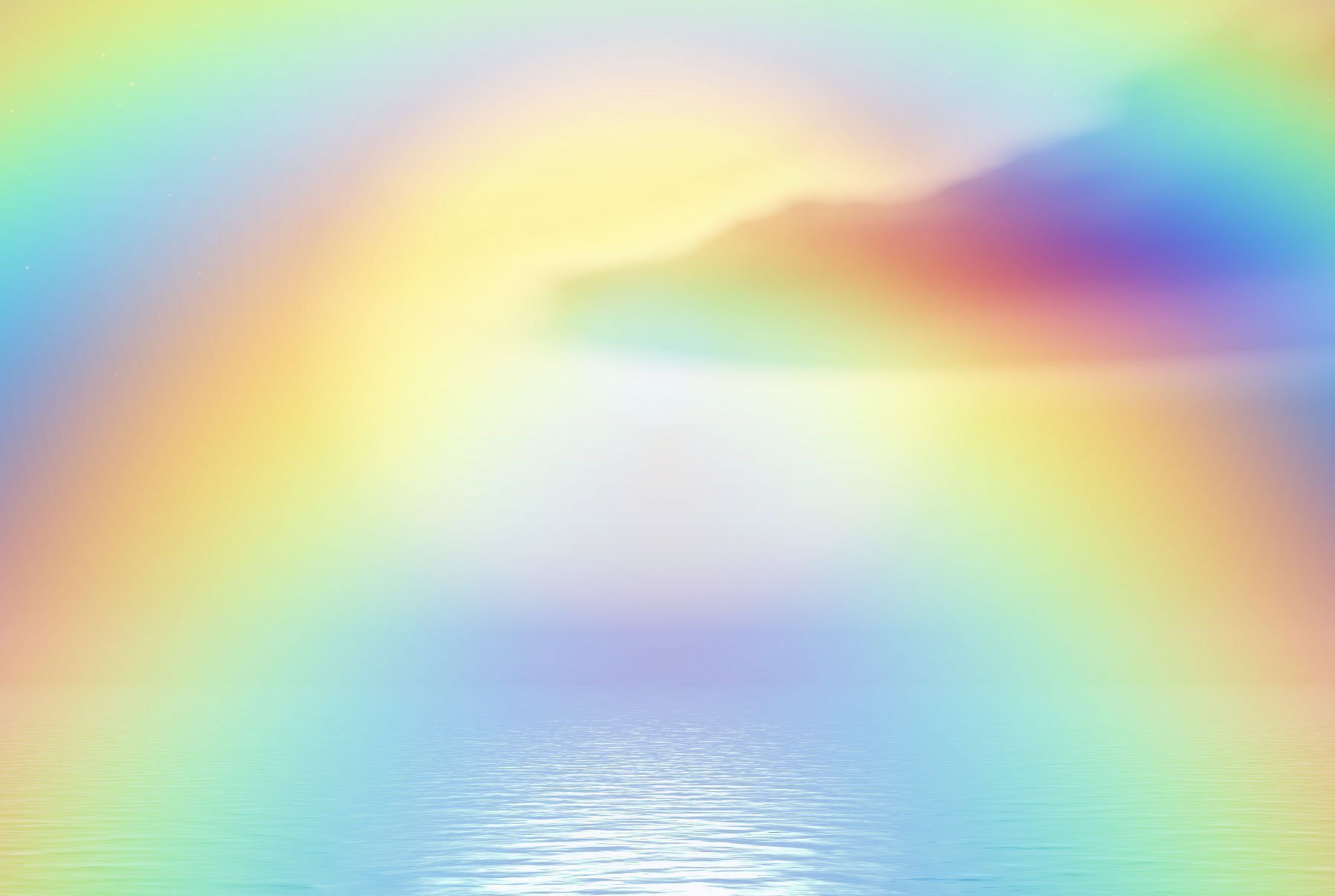 Формирование речи у дошкольников является важной и трудно решаемой задачей. Успешное решение этой задачи необходимо как для подготовки детей к школьному обучению, так и для комфортного общения с окружающими. Поэтому целенаправленная разнообразная работа воспитателя с детьми с помощью различных инновационных и развивающих технологий, использование разнообразных форм работы с родителями и педагогами приведет к положительной динамике показателей развития речи дошкольников.
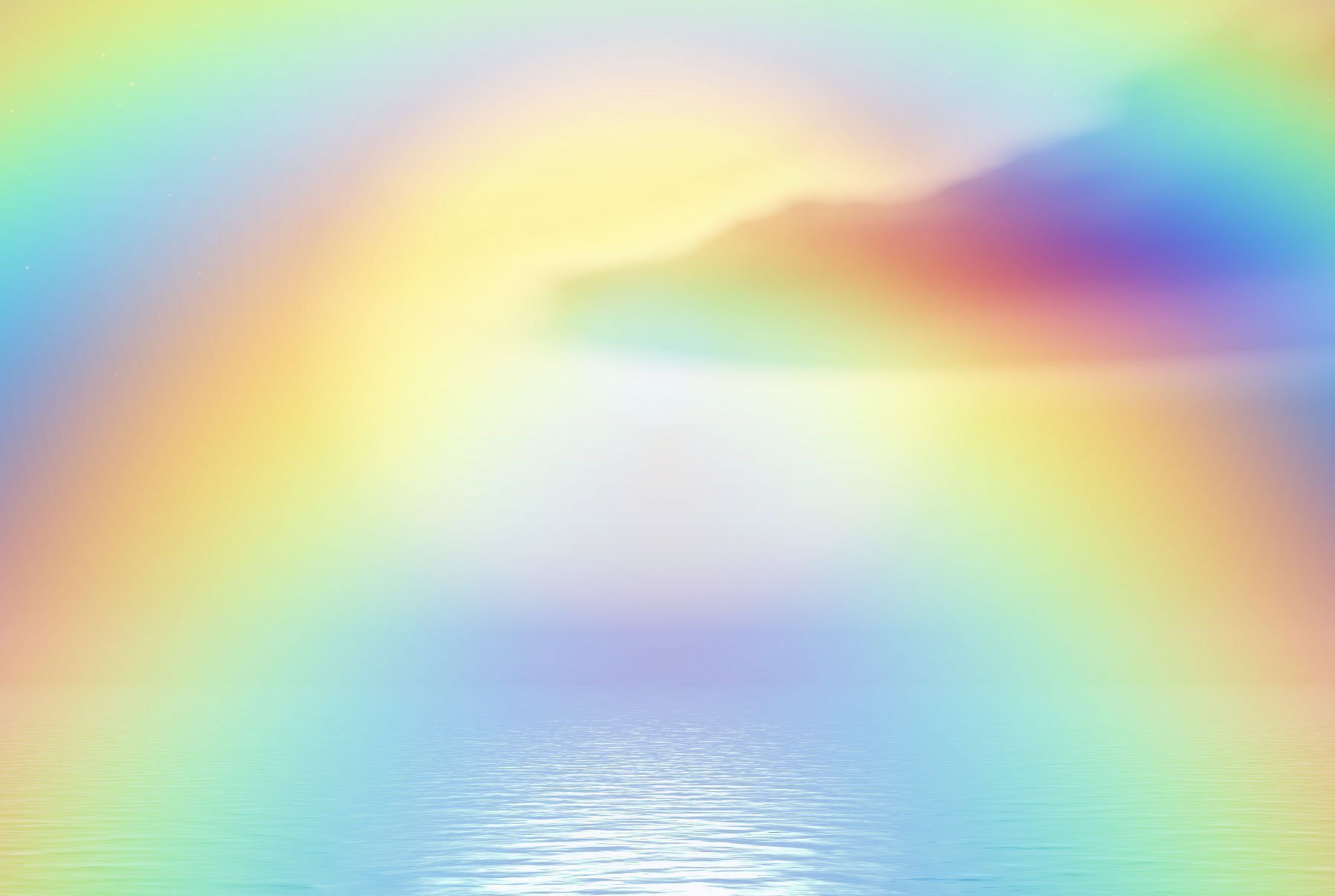 Спасибо за внимание
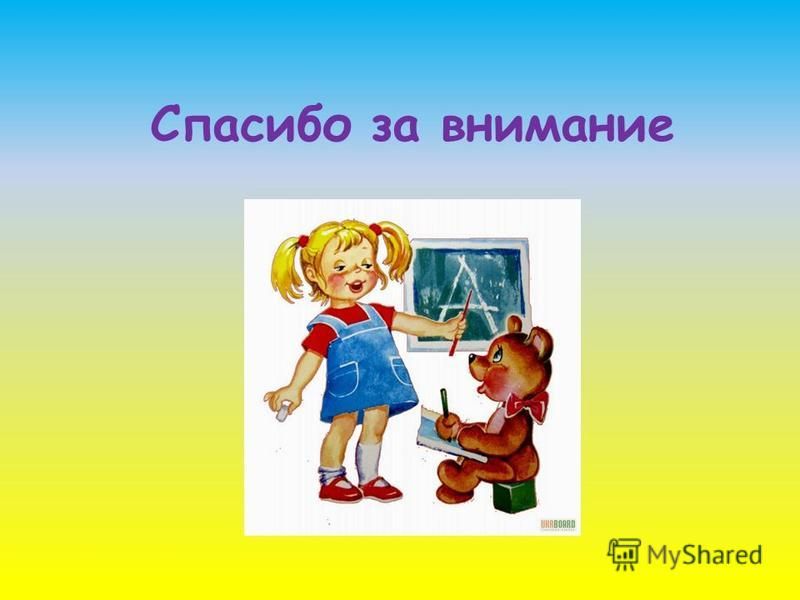